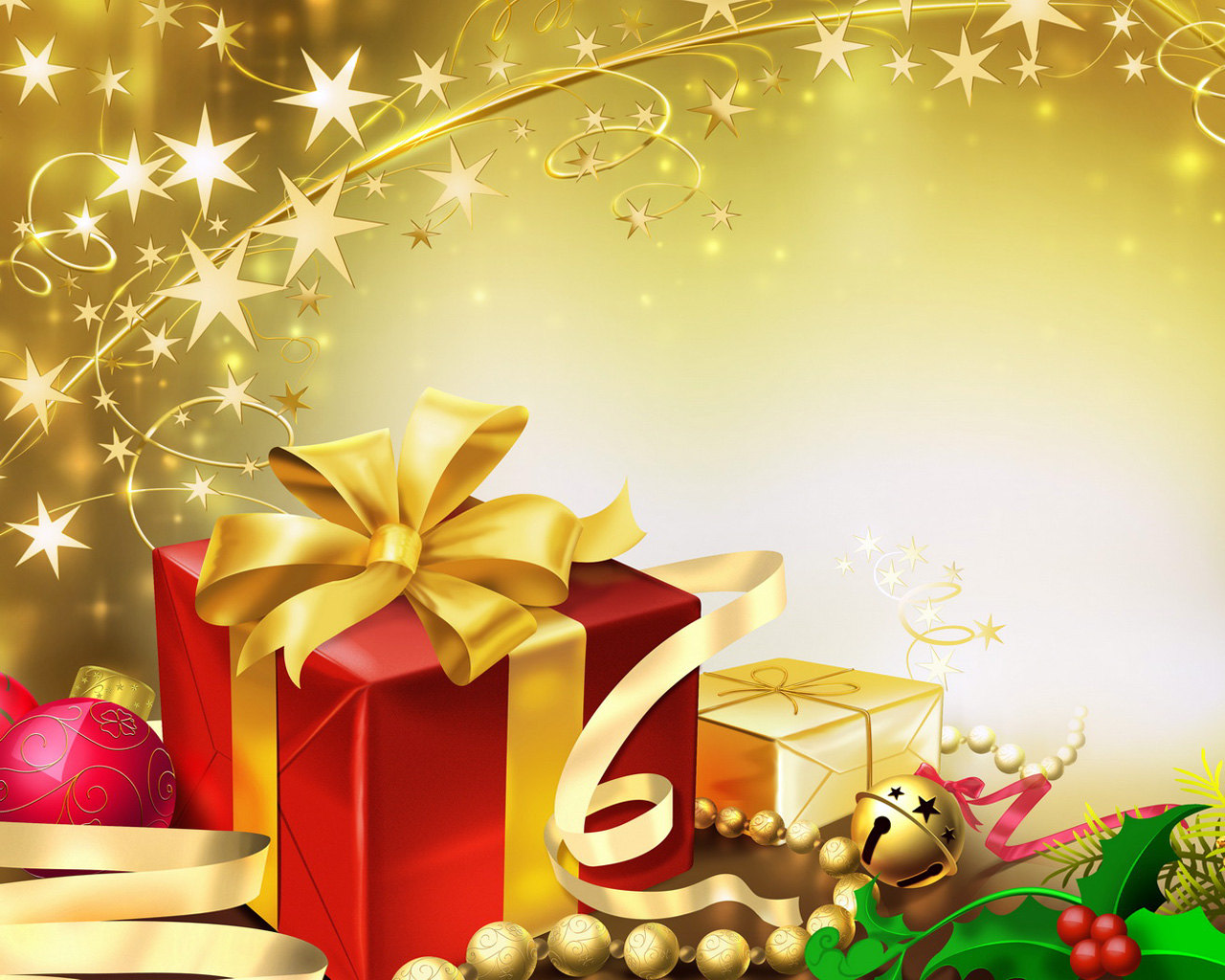 Презентация проекта:«ПОДАРКИ 
ДЛЯ ДЕДА МОРОЗА»
Подготовила Григорьева Татьяна Юрьевна
Воспитатель МДОУ 
Детский сад №5 «Улыбка»
г. Волжский Волгоградской области
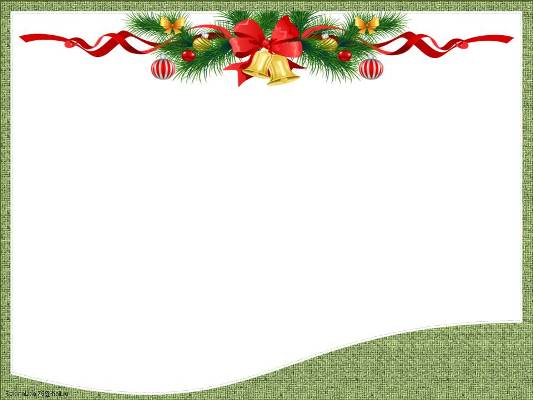 Цели проекта:
создание атмосферы праздничного настроения, 
 расширение знаний детей о зиме, о новогоднем празднике, о символах Нового года,
 активизация творческого потенциала родителей и детей.
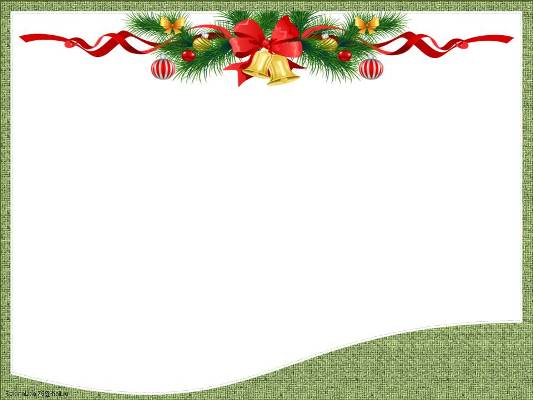 Задачи проекта:
создание условий для радостных эмоциональных переживаний в преддверии праздника,
воспитание у детей дружеских взаимоотношений, умения действовать в коллективе сверстников, развитие речи и обогащение словаря,
формировать представление у детей о зиме, празднике Нового года,
способствовать развитию воображения, внимания, памяти и речи детей,
создать условия и вовлечь детей в продуктивную деятельность,
вызвать у детей чувство сопереживания, желание не только получать подарки, но и дарить их,
привлечь родителей к совместной деятельности,
раскрыть творческие способности родителей, вовлечь родителей в продуктивную деятельность, показать актуальность проекта, совместной деятельности детей и взрослых,
создать условия для совместного оформления выставок родителей, педагогов, детей,
оформить книгу стихов «Подарок Деду Морозу» совместно с родителями и детьми.
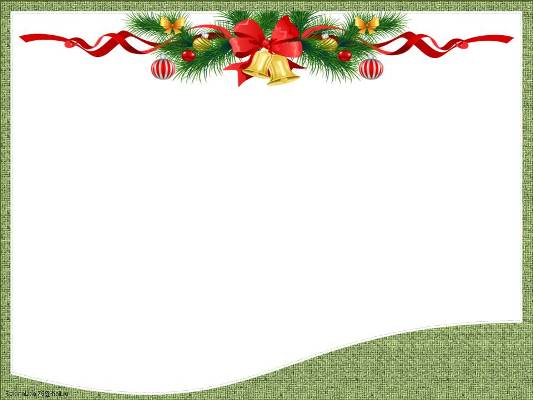 График работы над проектом:
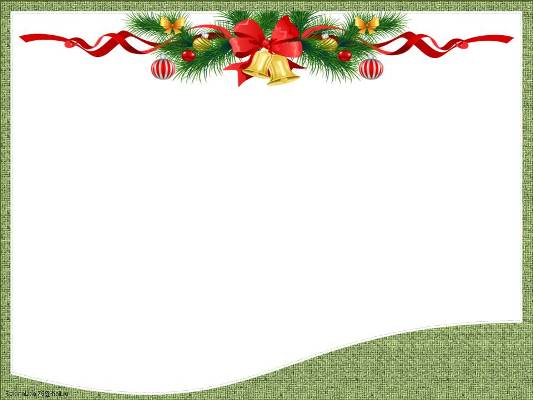 План работы над проектом:
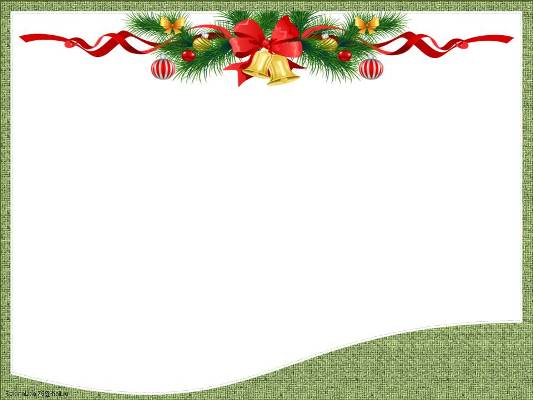 Реализация проекта:
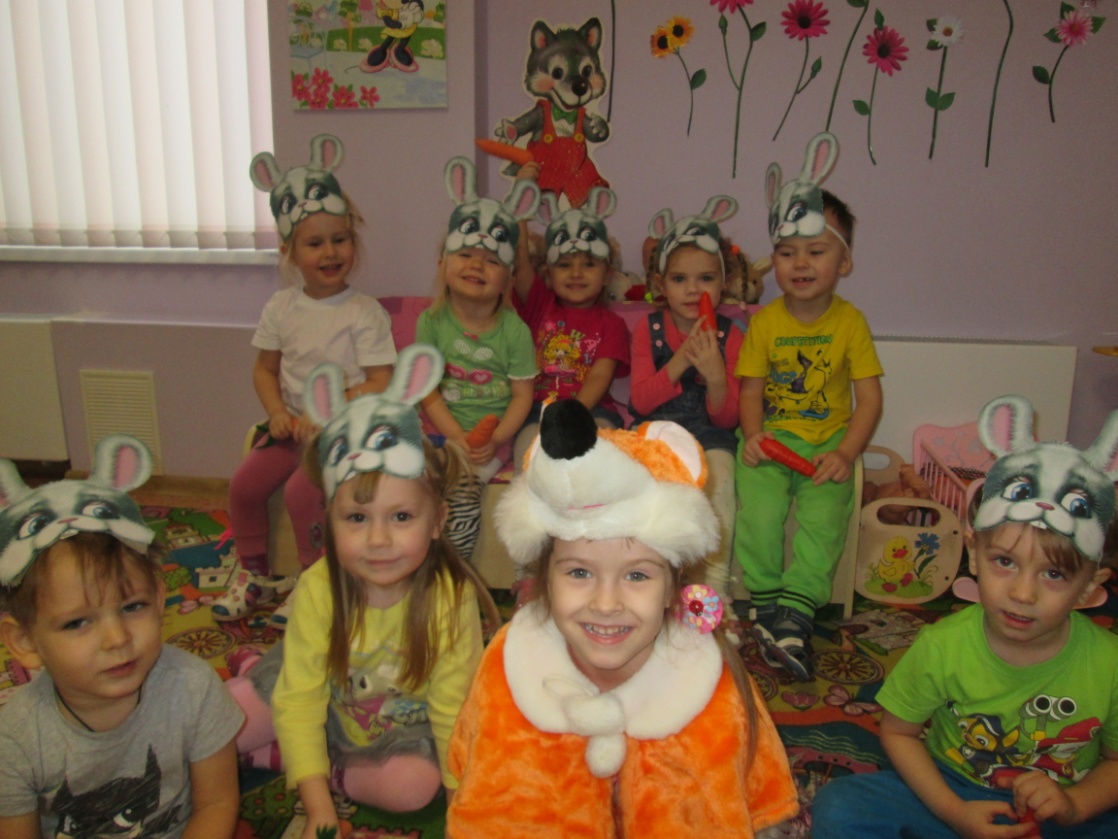 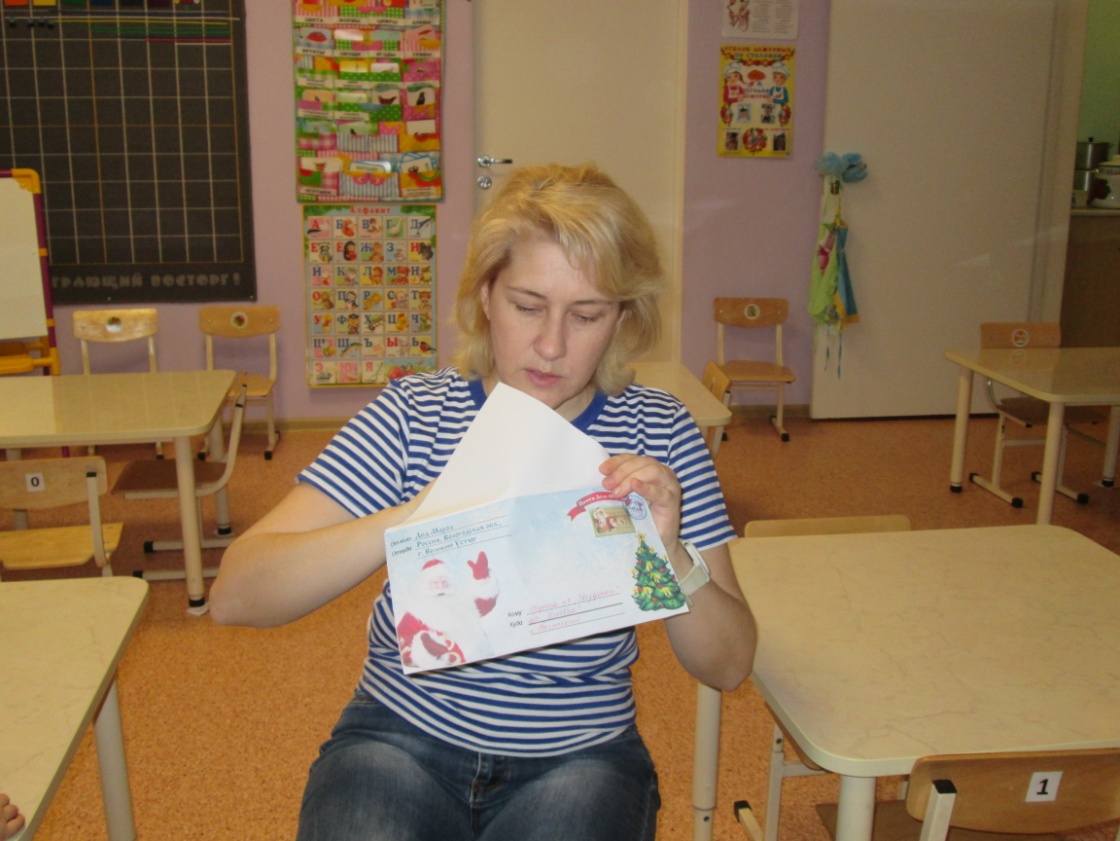 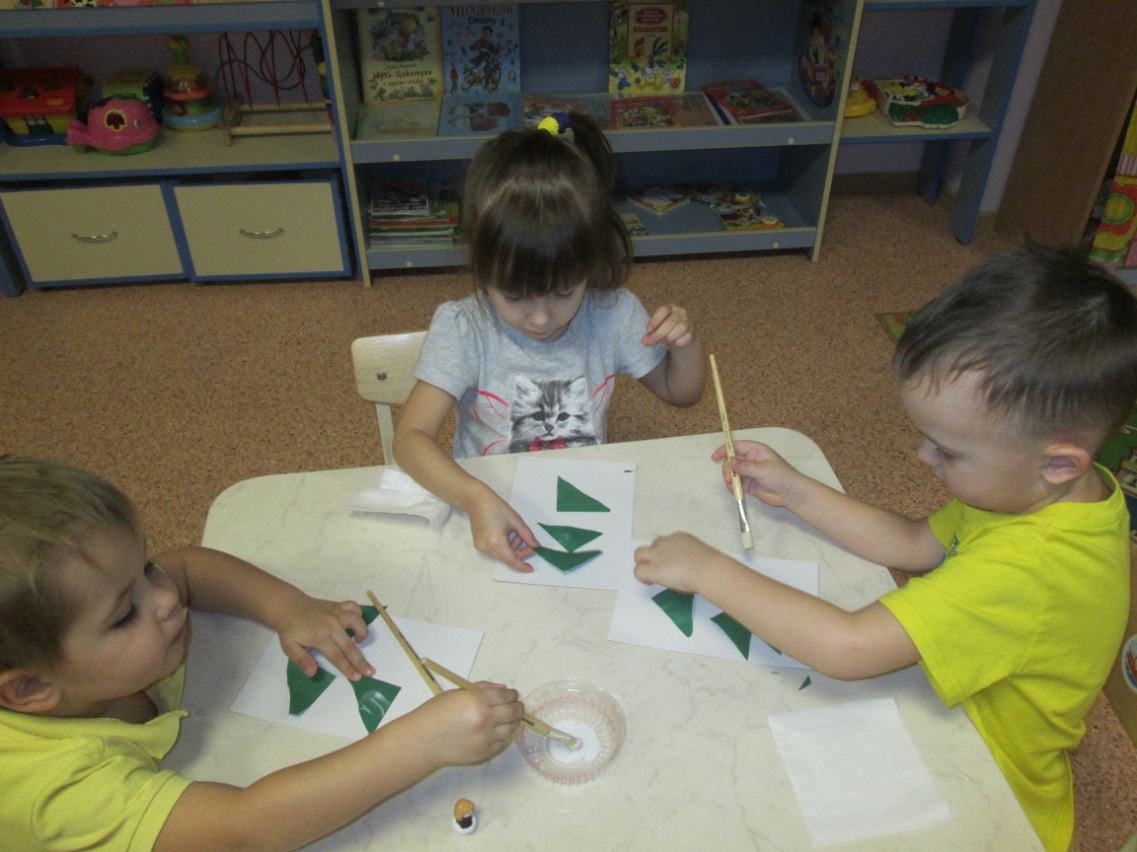 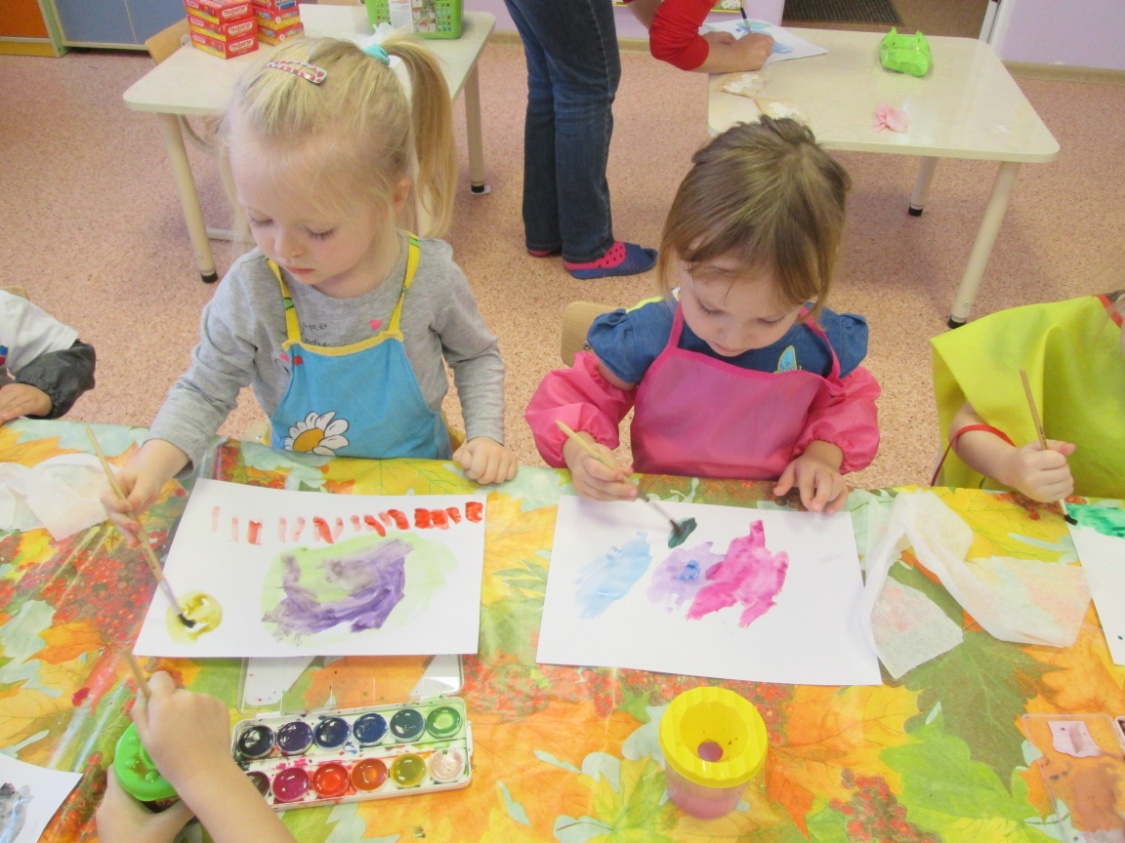 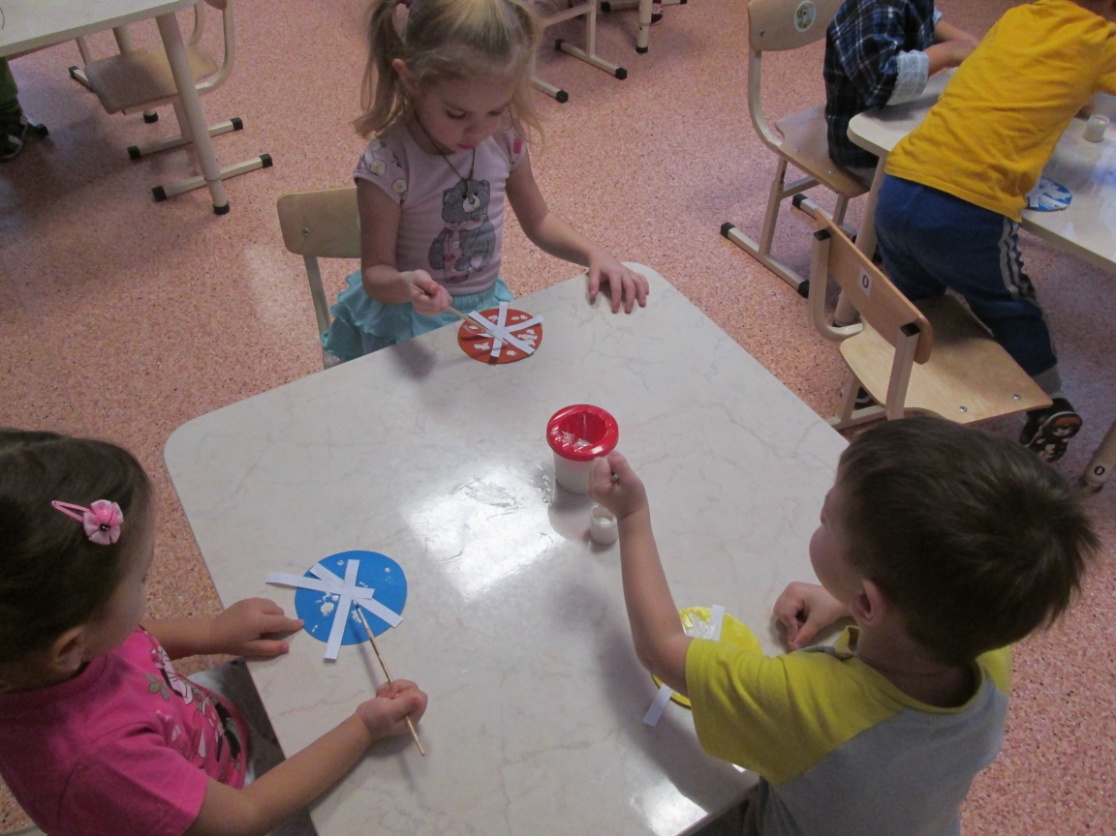 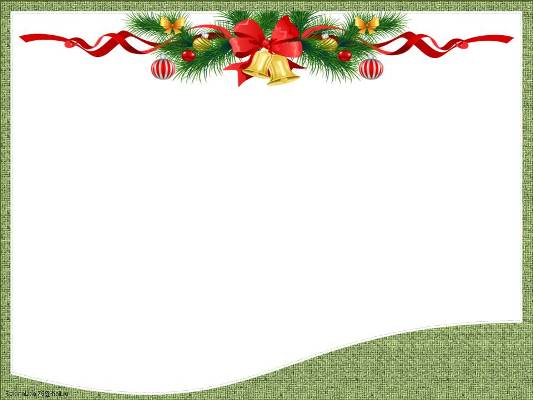 Беседы:
«Приход зимы» 
«Зима. Признаки зимы»
«Какая чудная зима!» 
«Все белым-бело…» 
«Зимние опасности» 
«Как мы ждем Новый год» 
«Мы идем на праздник!» 
«Какие сюрпризы мы ждем от Деда Мороза?»
«Веселый Новый год» 
«Новогодние игрушки» 
«Шарики-фонарики» 
«Почему мы наряжаем елку?» 
«Кто к нам приходит в Новый год?» 
«Кто такой Дед Мороз» 
«Что нам дарит Дед Мороз?» 
«Что мы подарим Деду Морозу?»
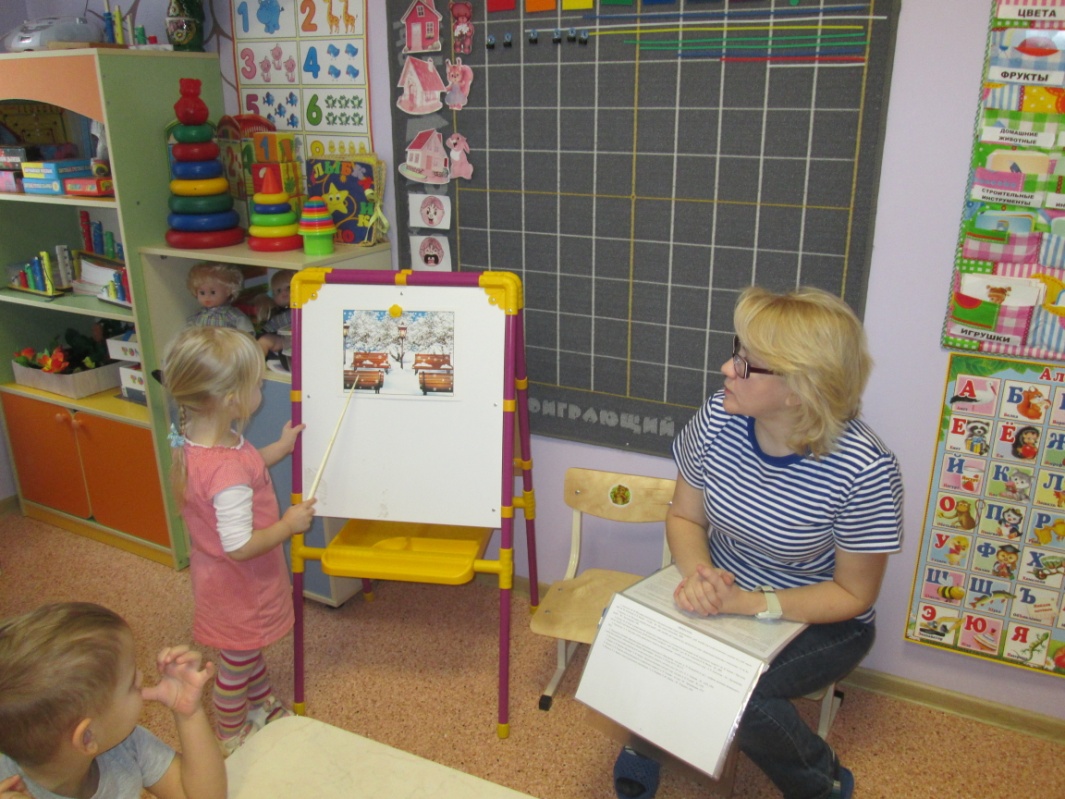 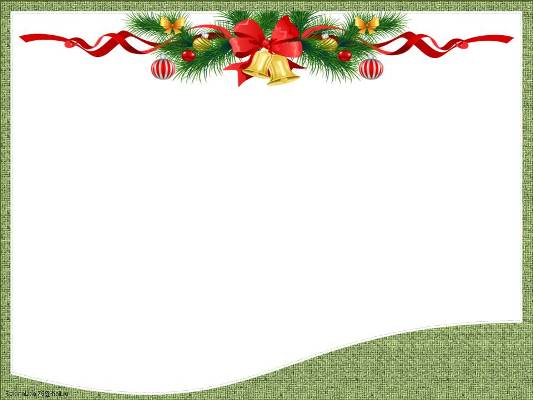 Чтение художественной литературы:
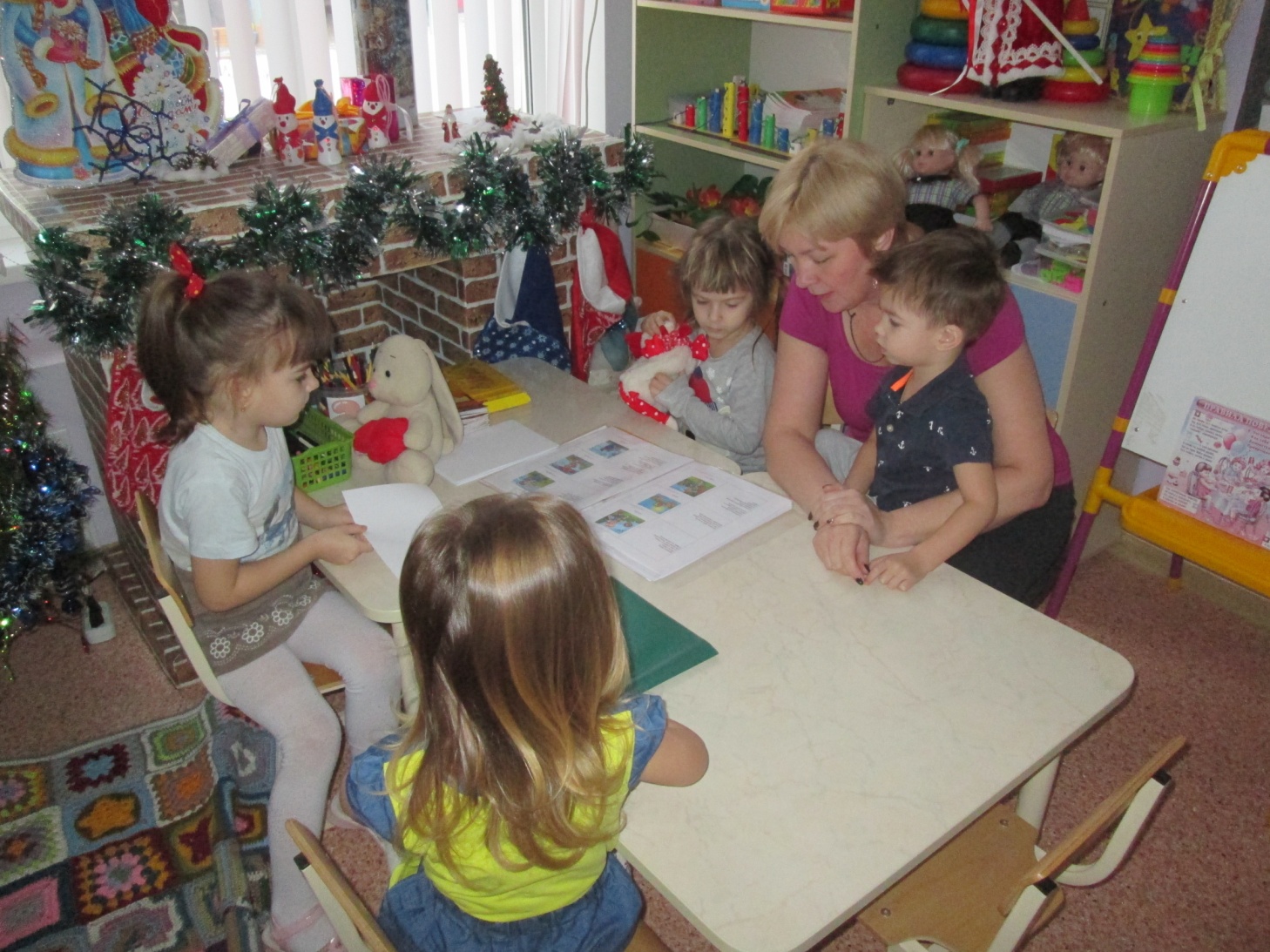 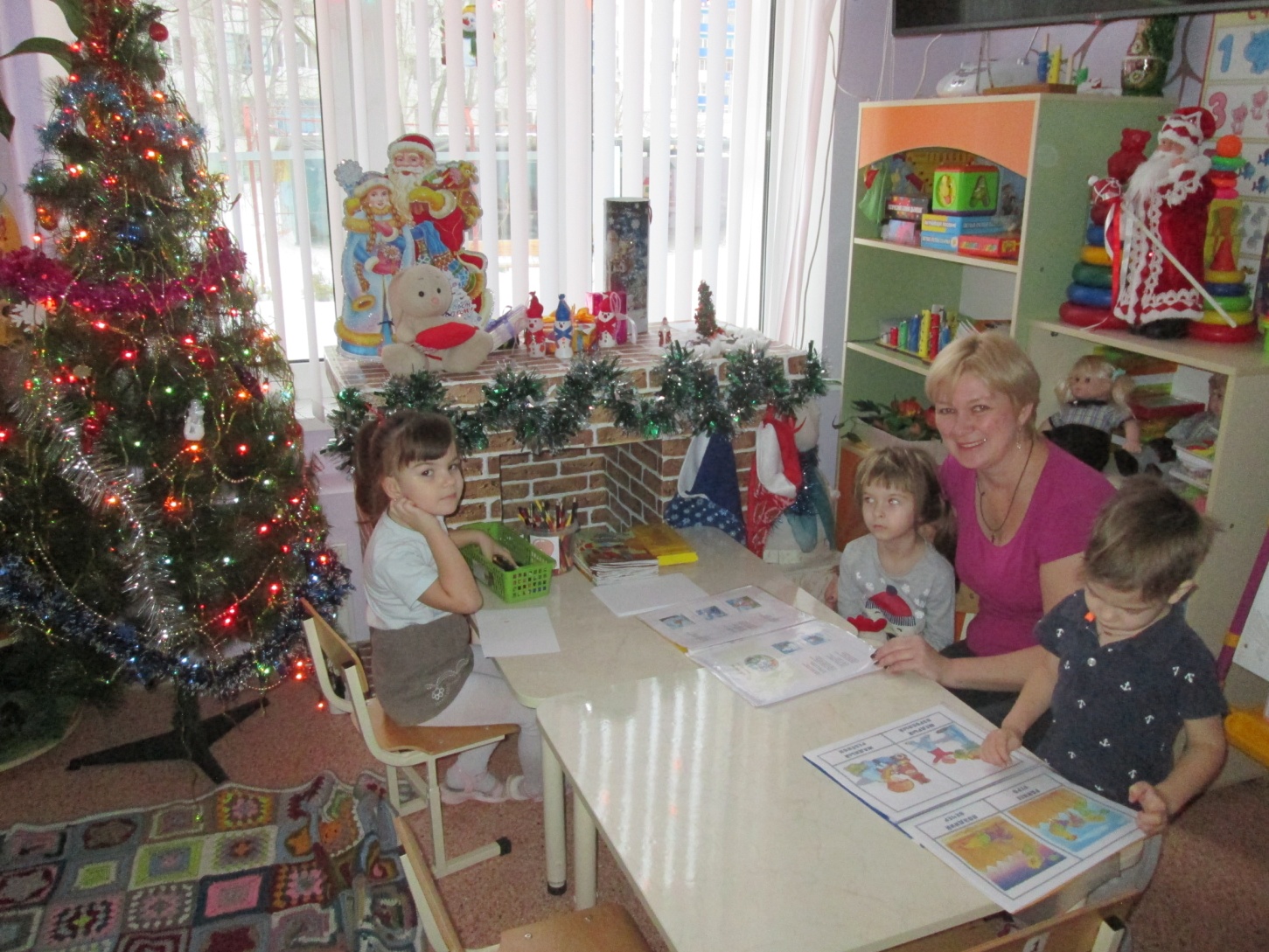 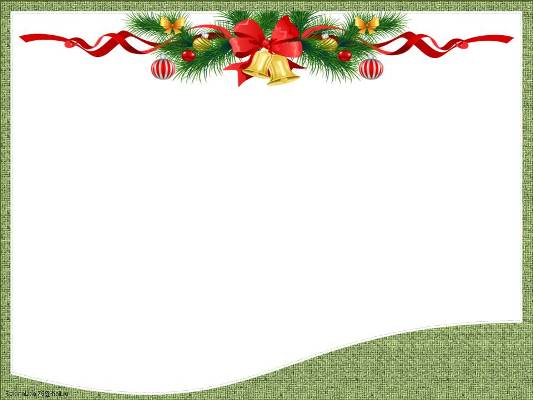 Прогулки :
«Птицы зимой»
Подвижная игра «На елку»
«Подарим Деду Морозу друга – Снеговика!»
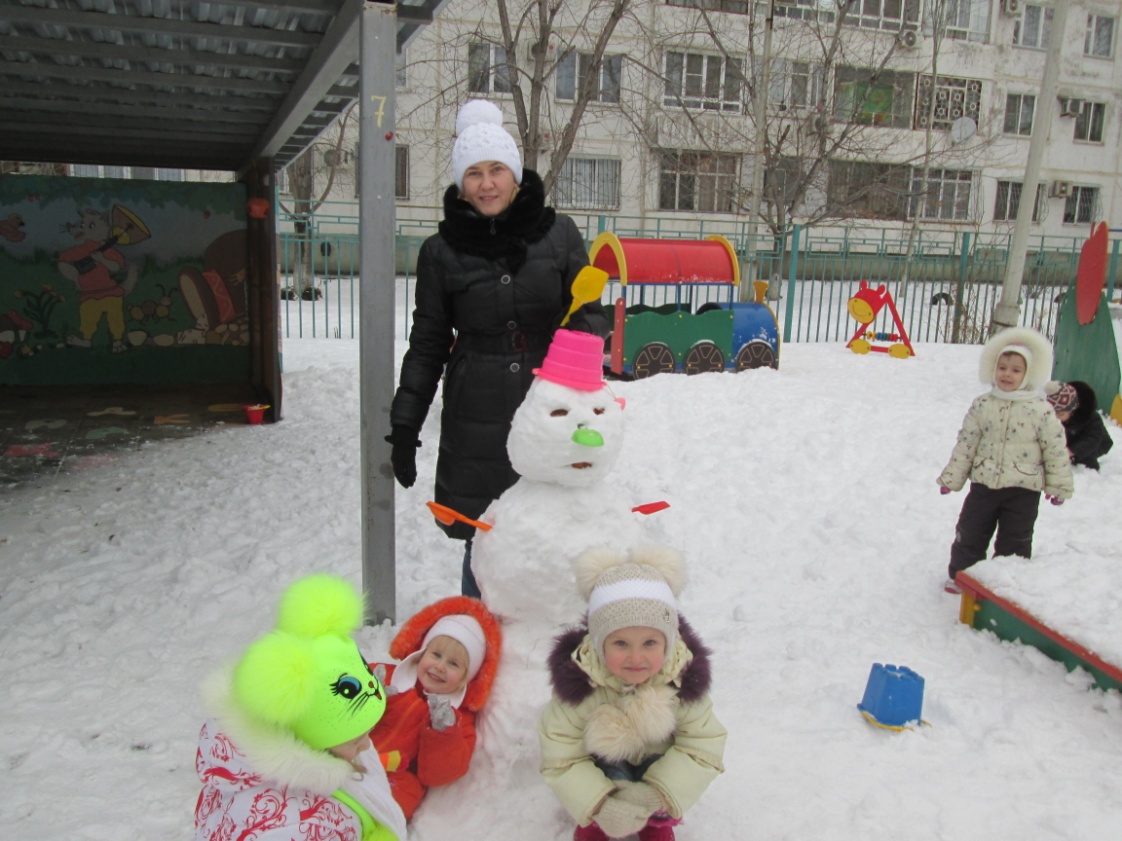 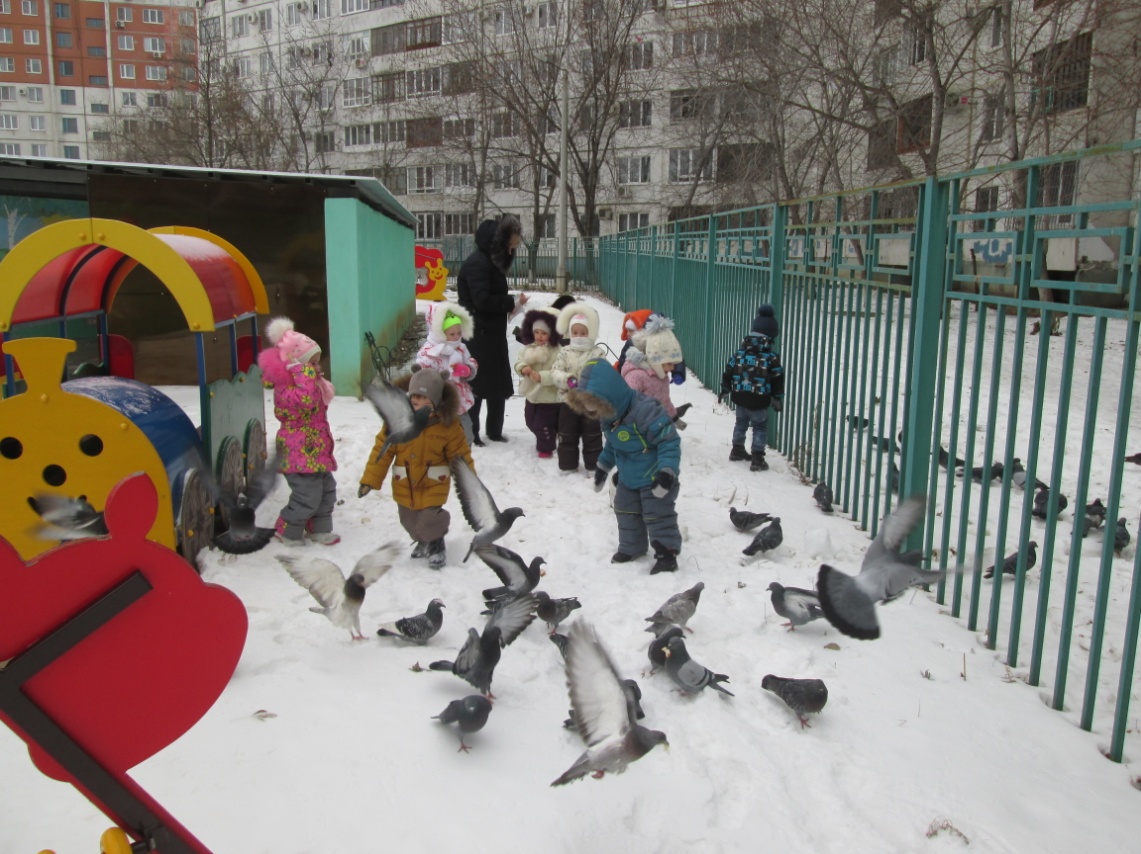 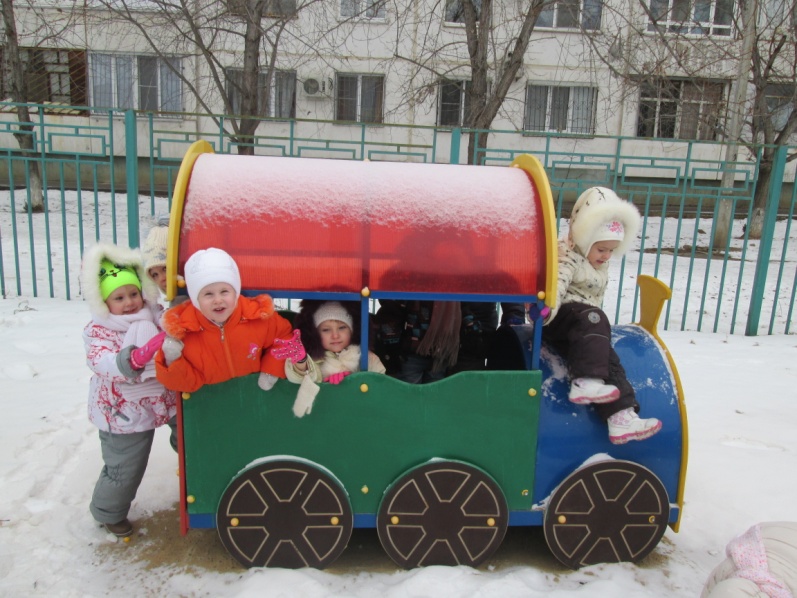 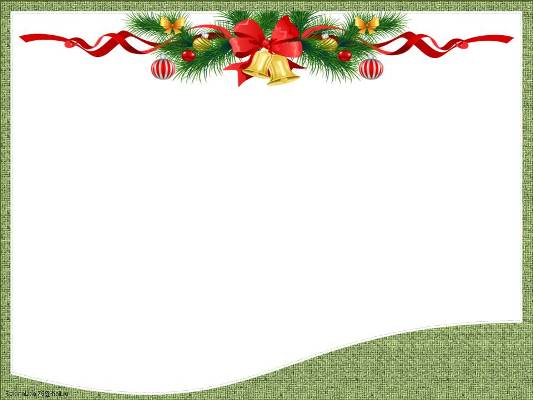 Игры-ситуации:
«Морозные деньки»
«Новогоднее представление»
«Елочки в лесу»
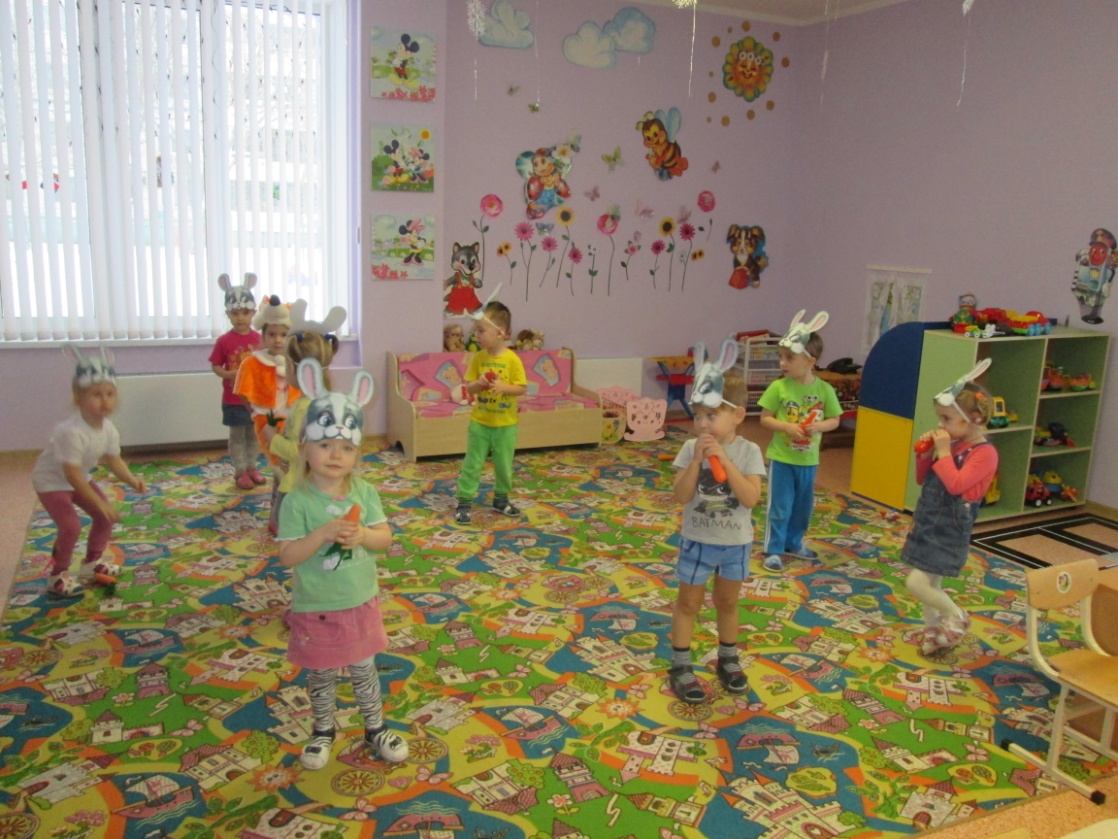 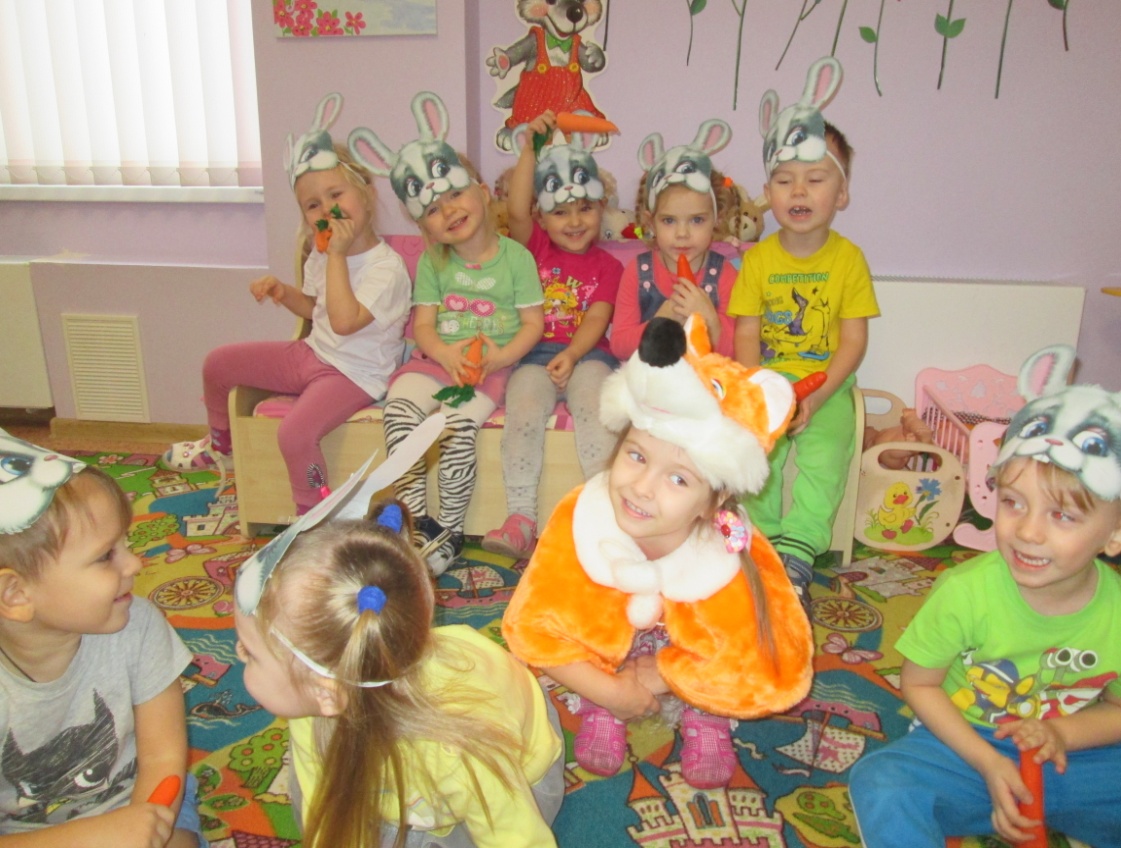 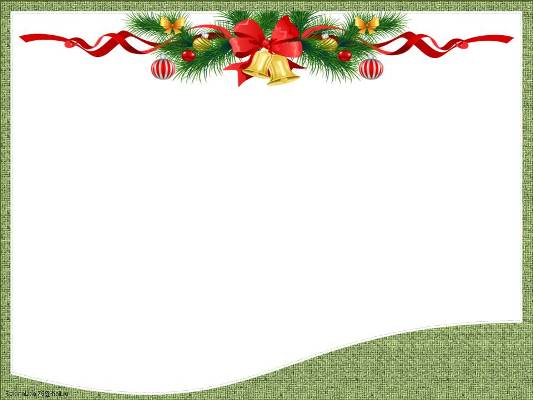 Продуктивная деятельность:
Аппликация с элементами рисования «Снежинки-сестрички»
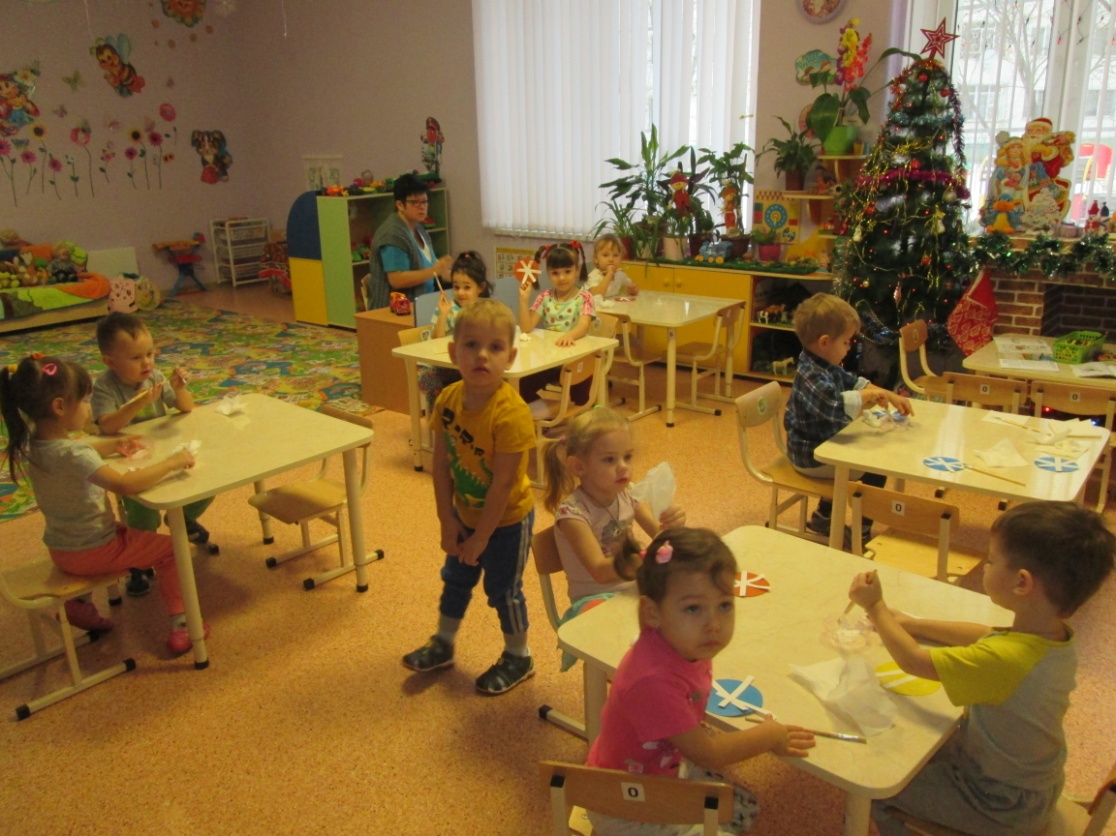 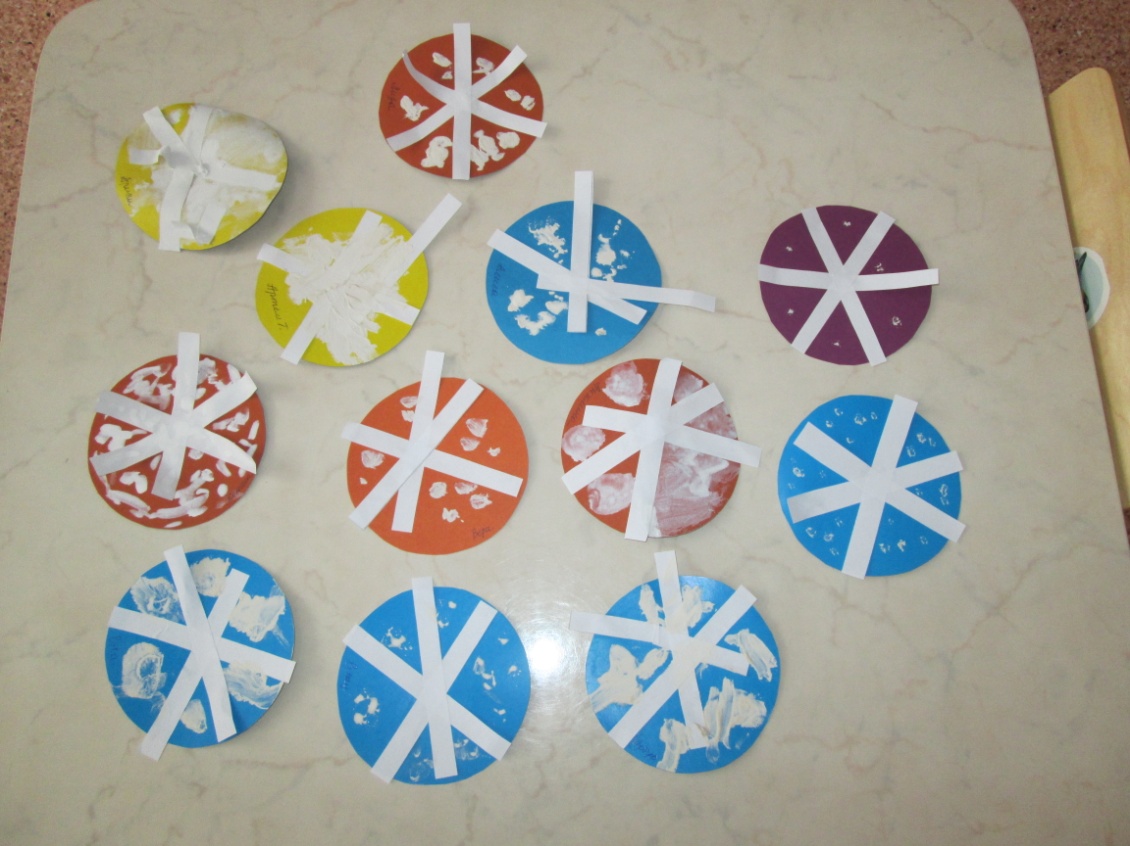 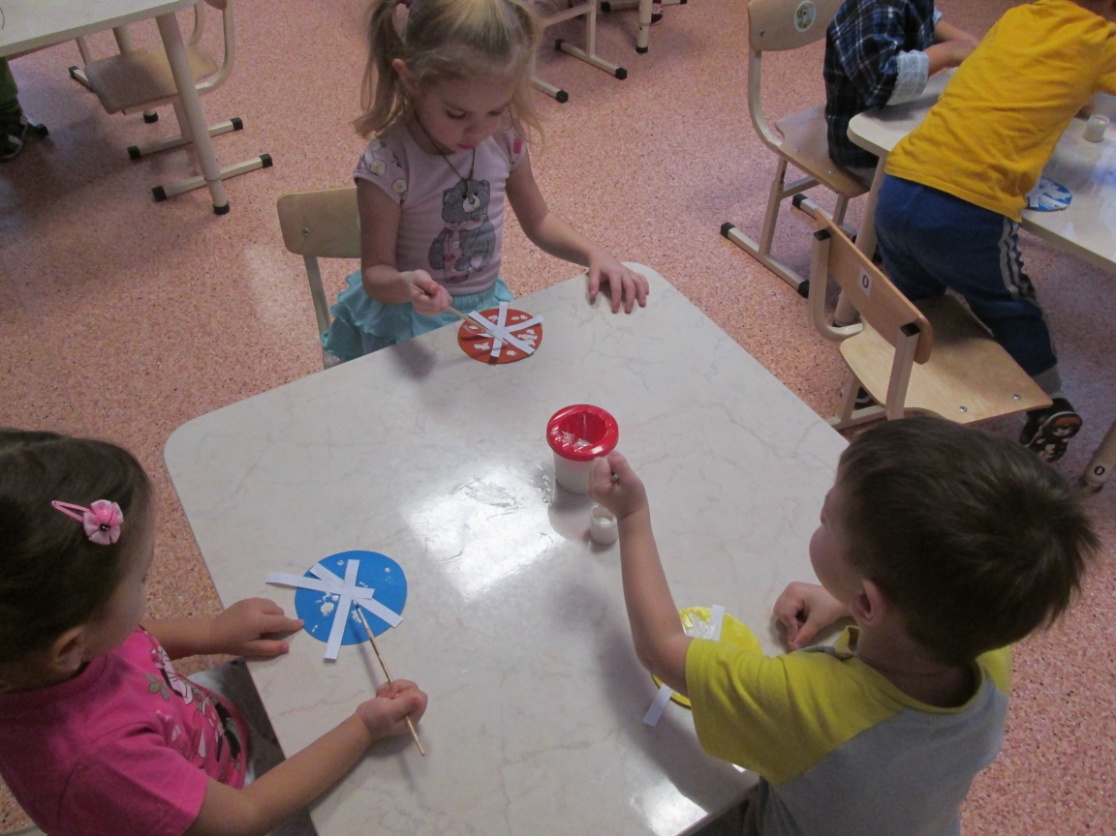 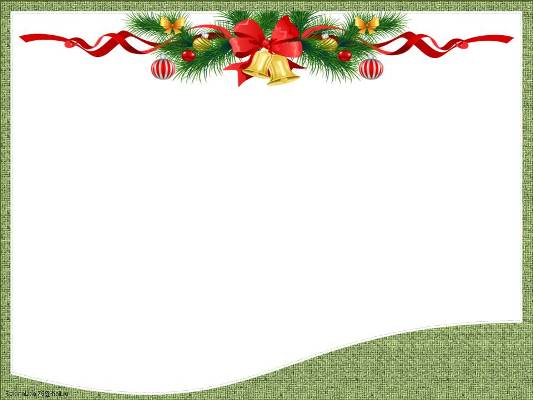 Аппликация «Елку из лесу мы принесли домой»
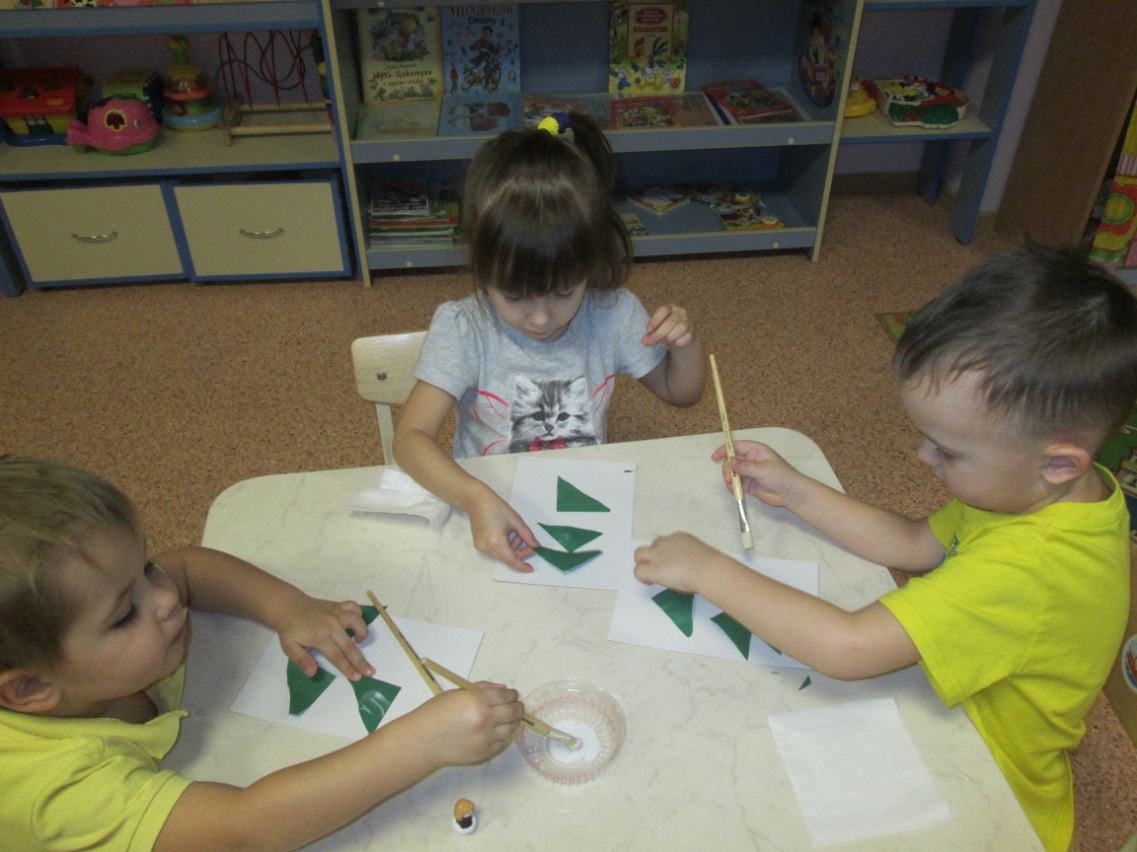 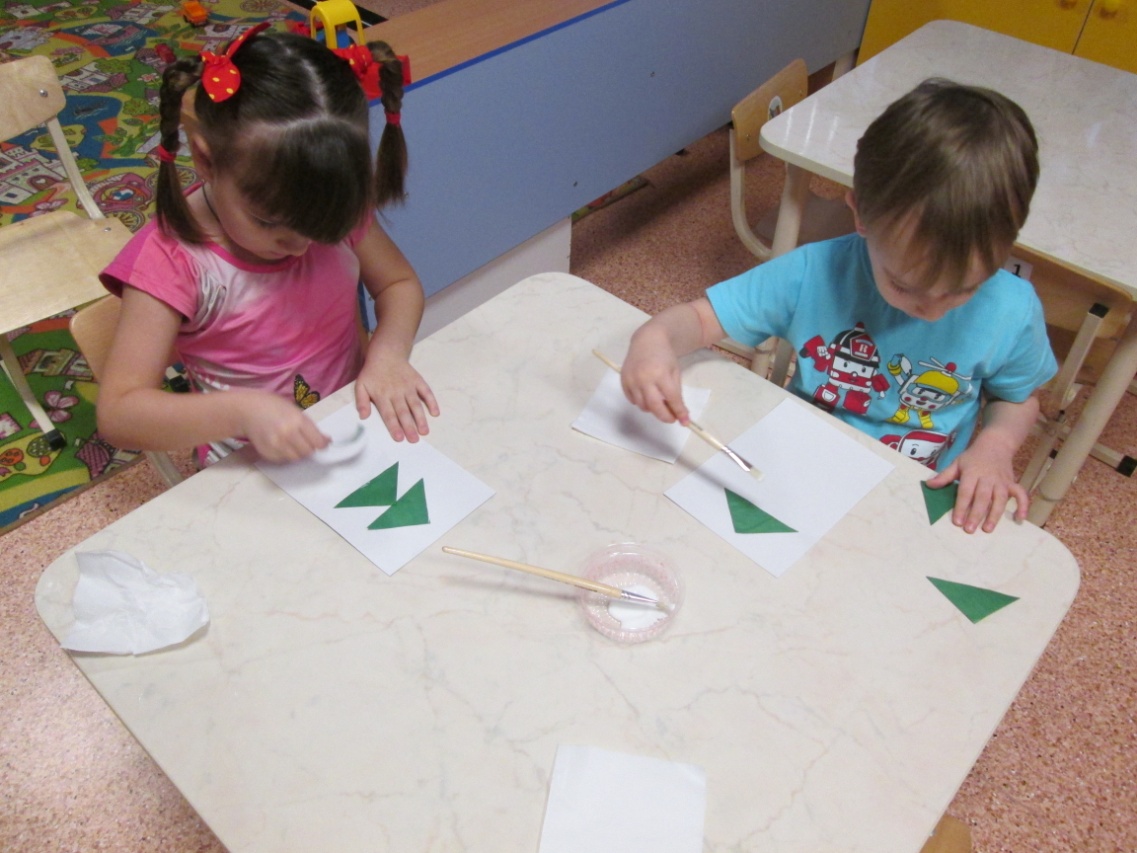 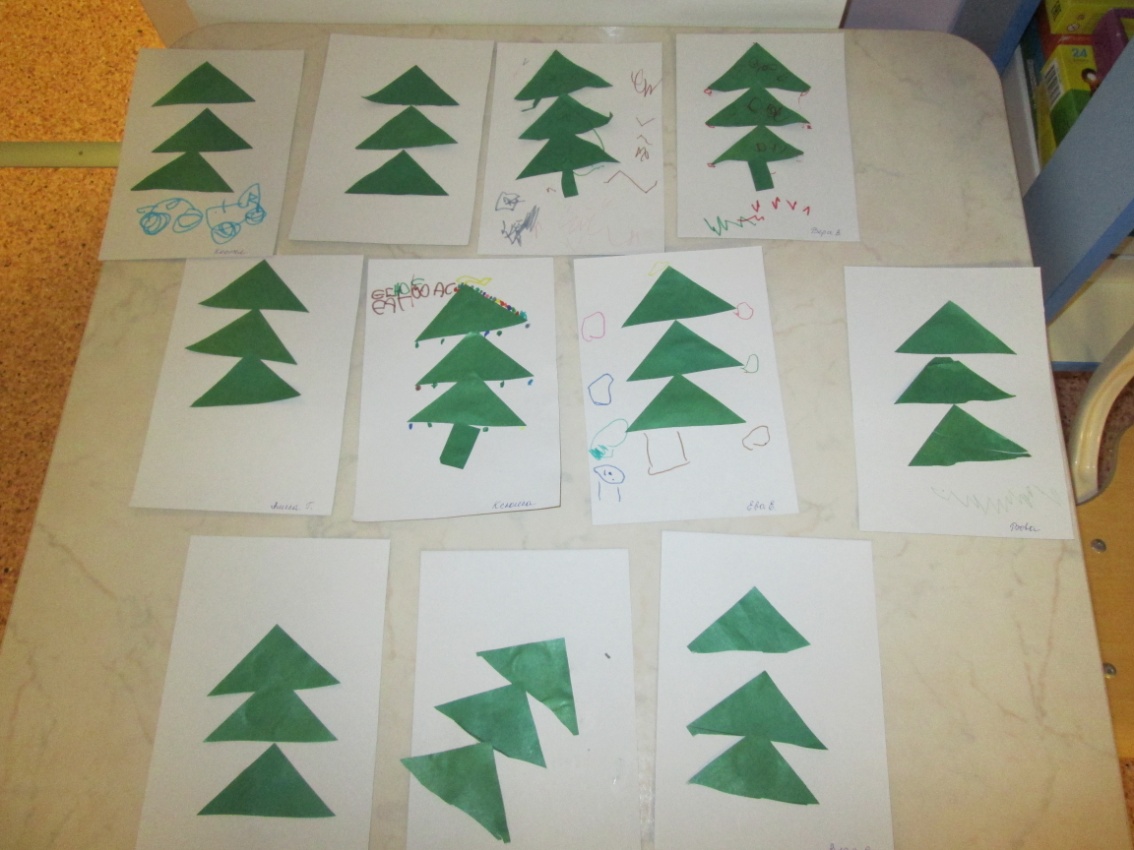 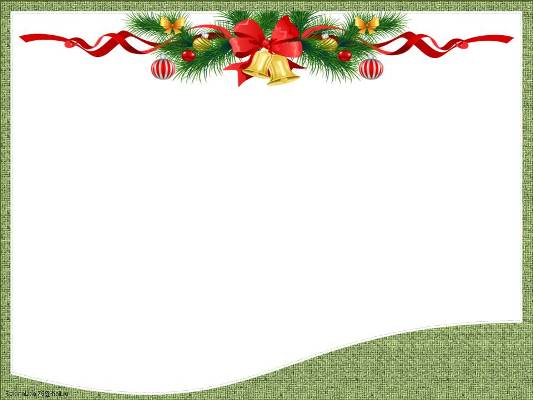 Письма Деду Морозу
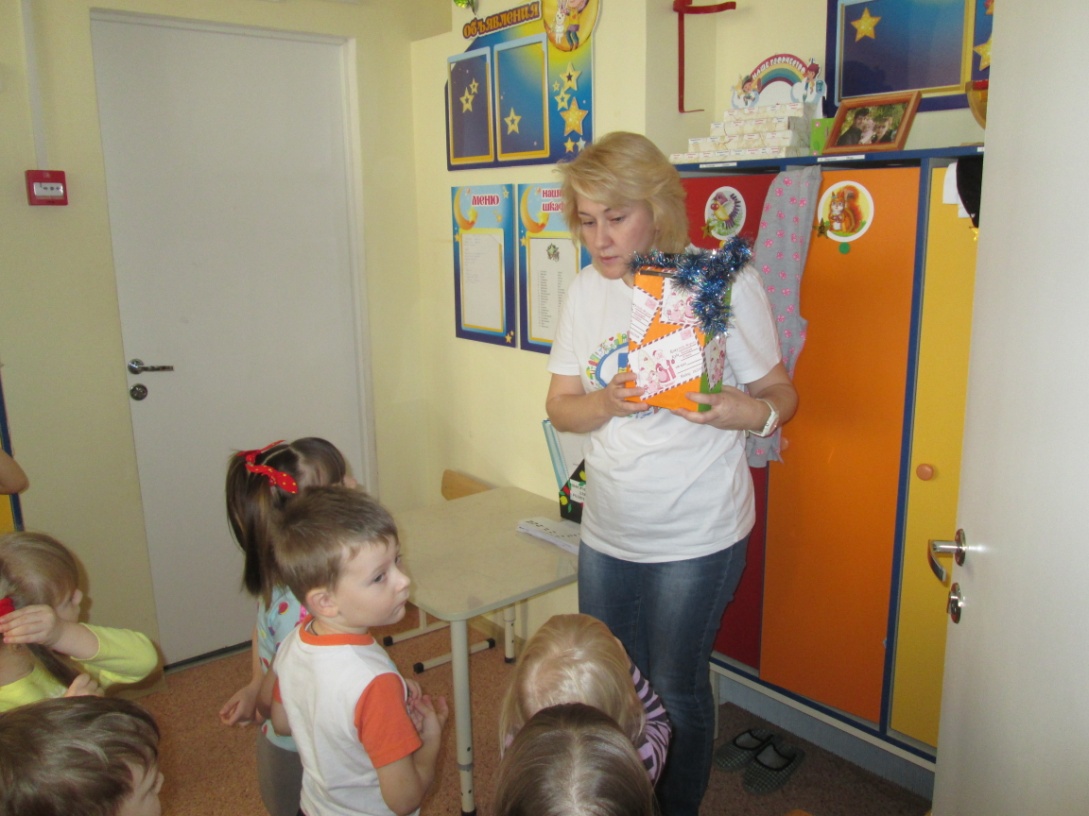 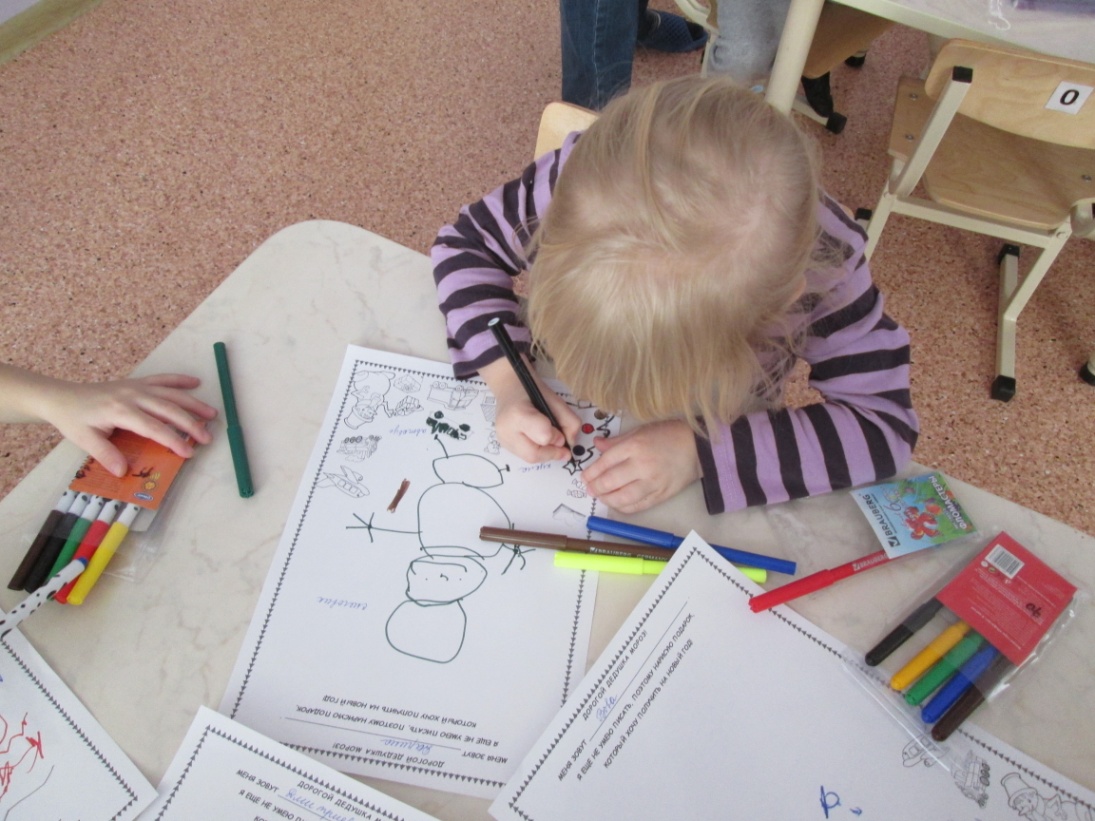 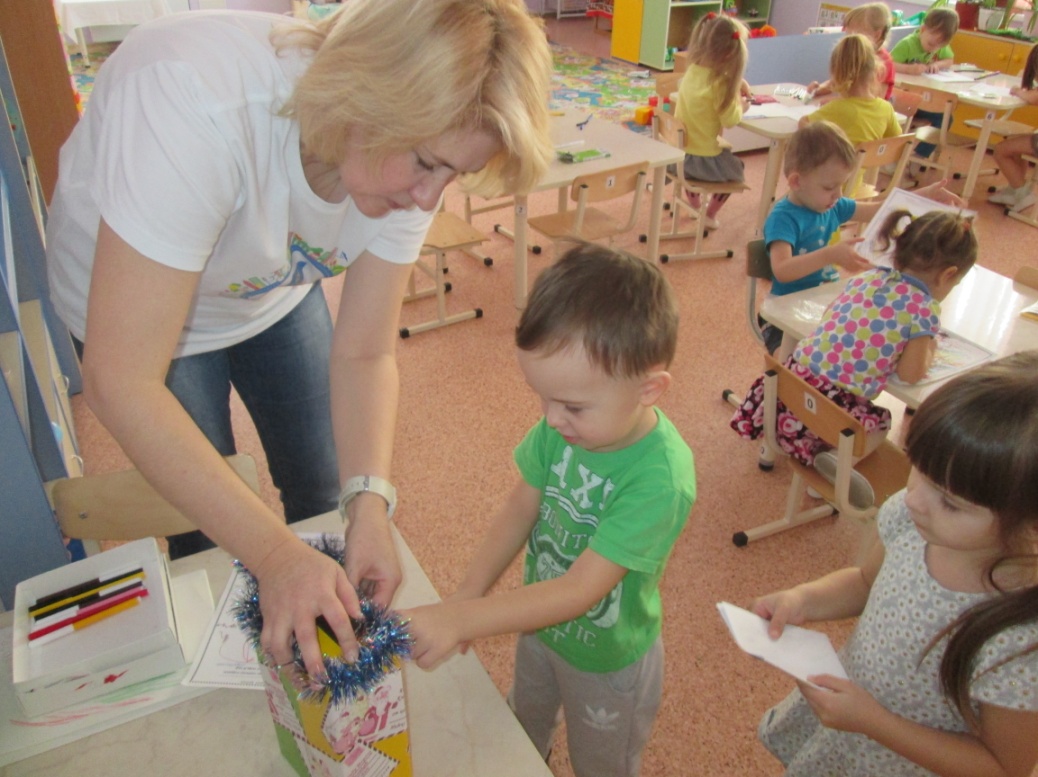 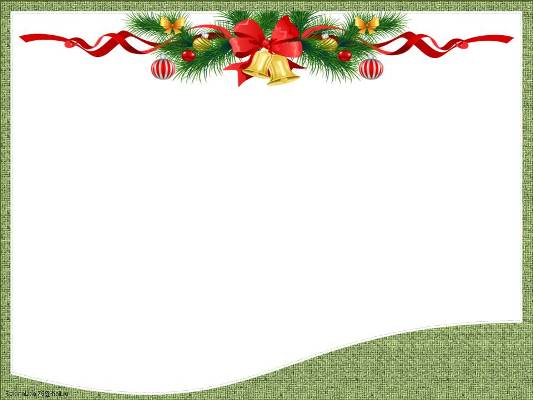 Рисование 
«Елка наряжается»
«Что бы я подарил Деду Морозу?»
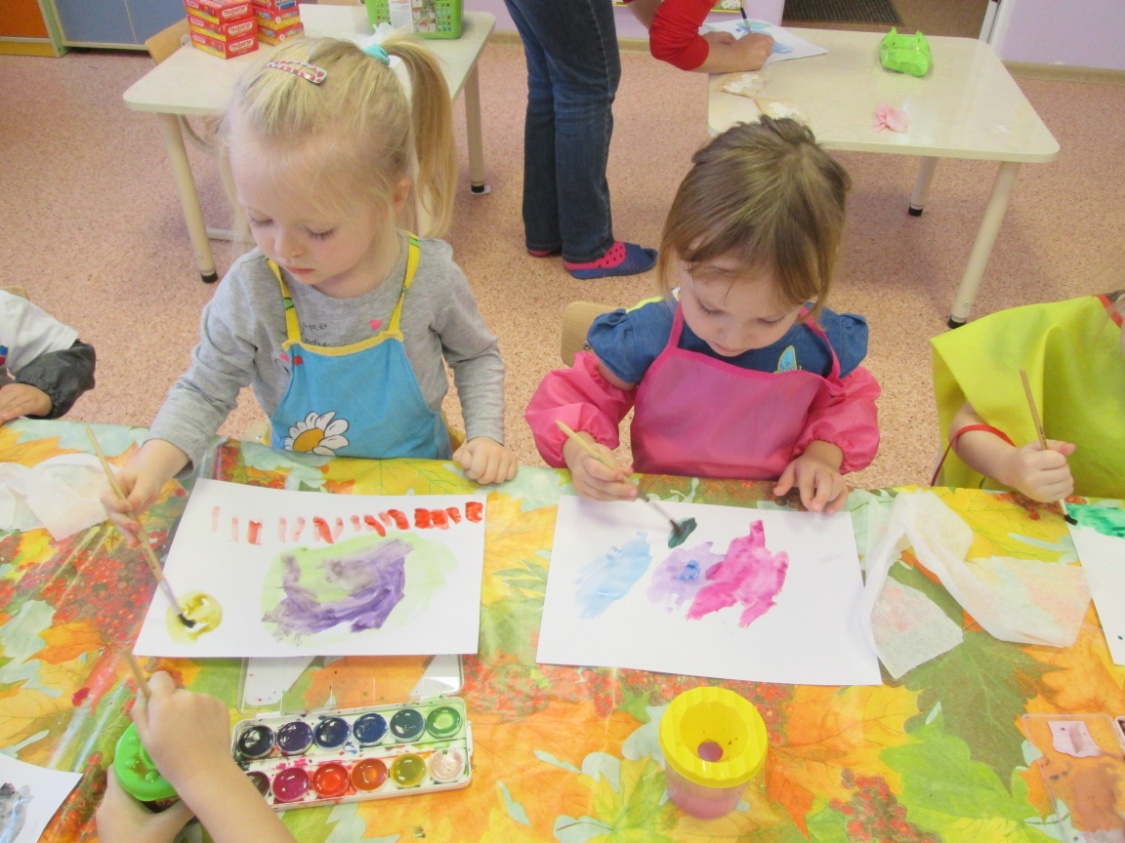 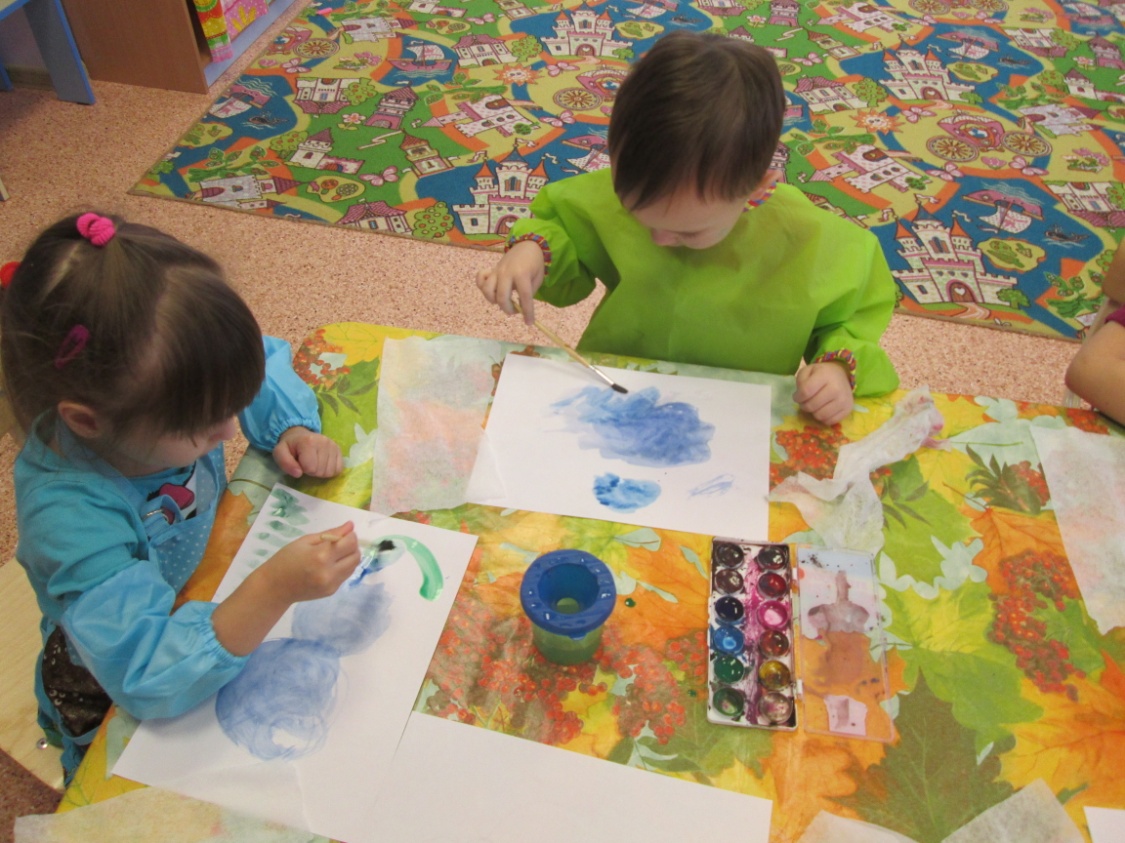 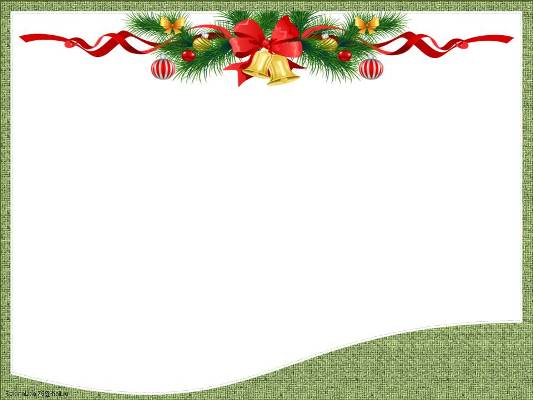 Участие родителей
в конкурсе креативных елок
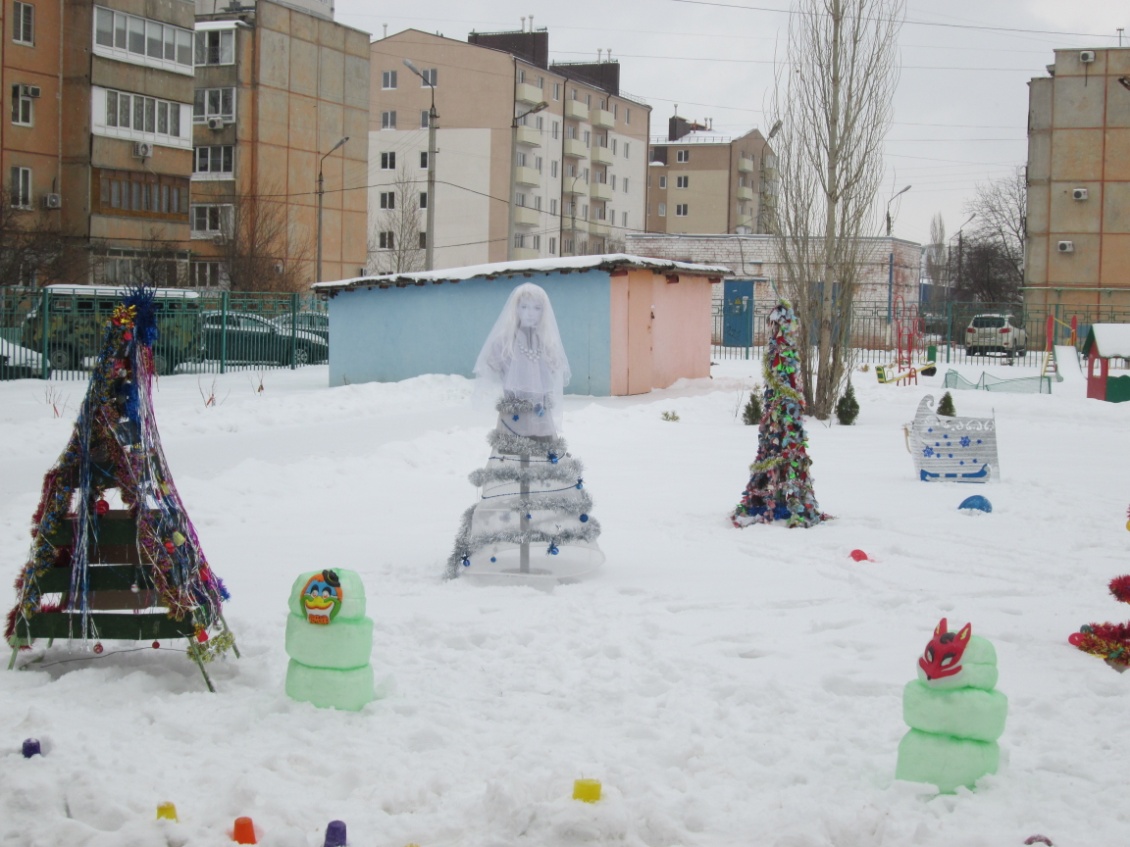 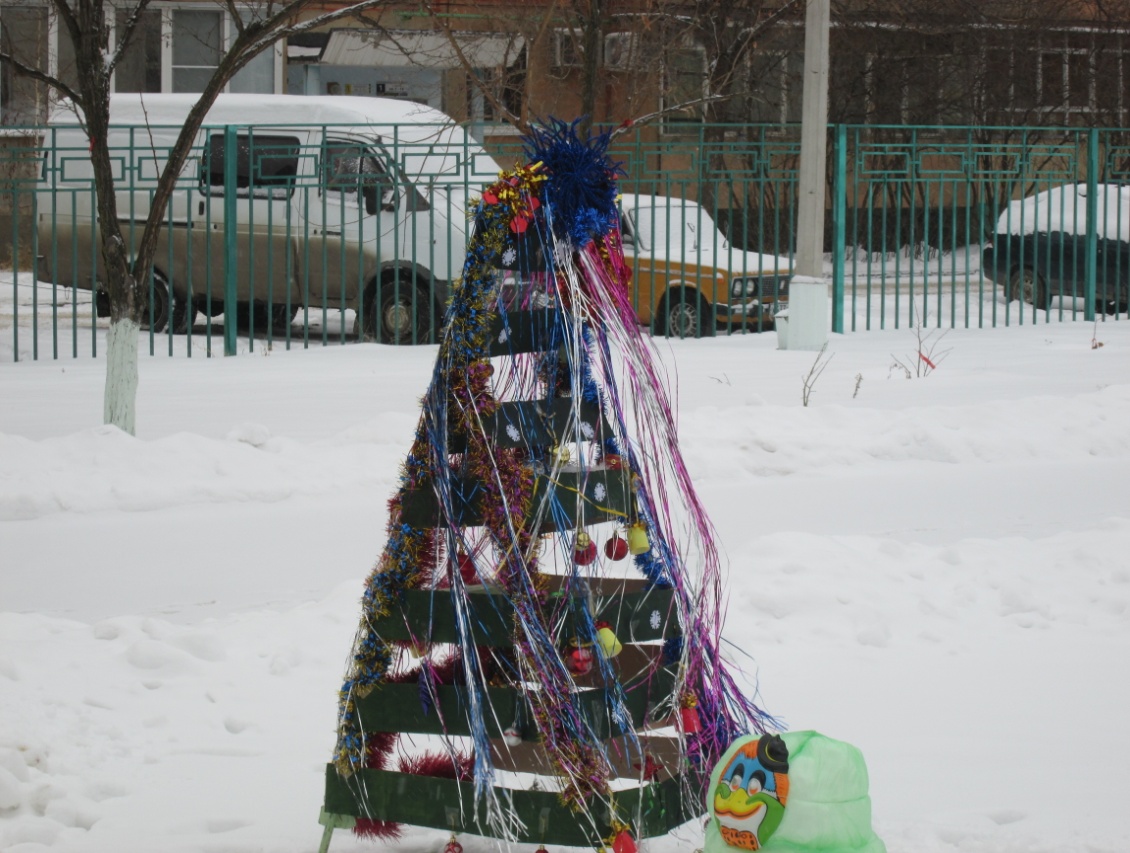 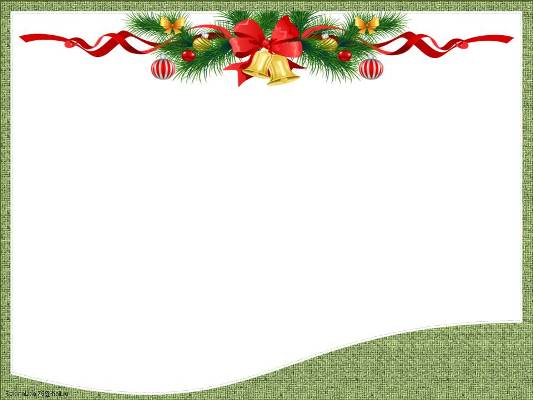 Участие детей
в новогоднем утреннике
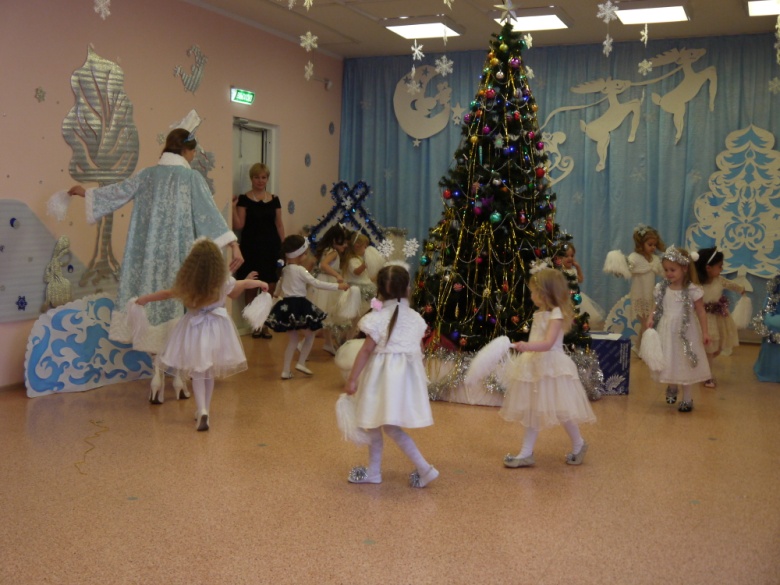 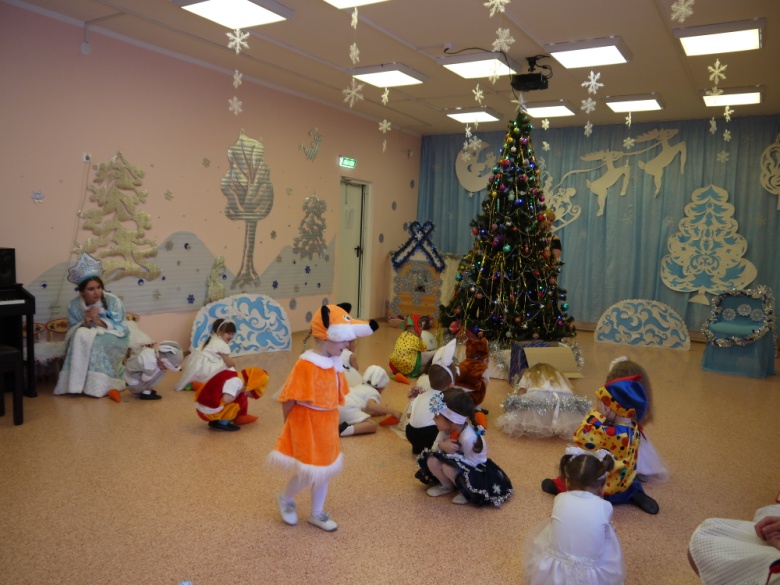 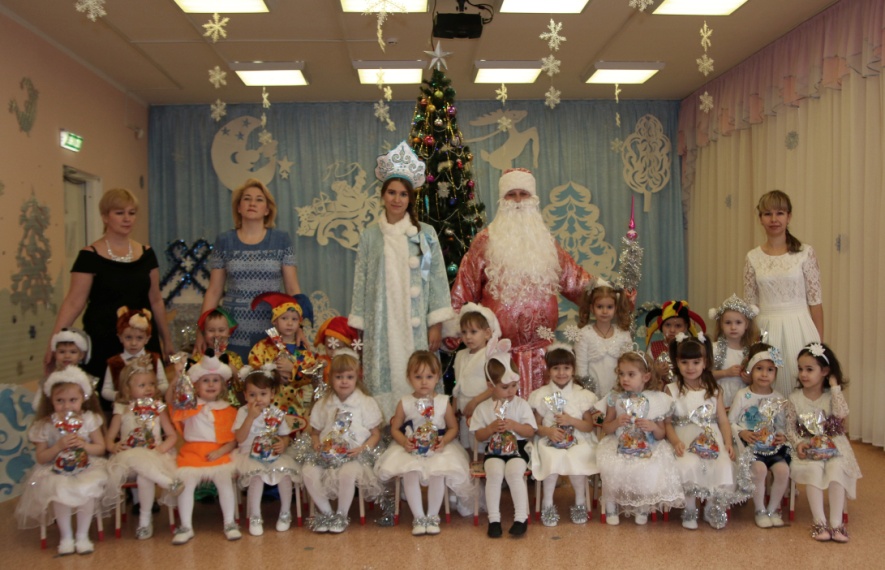 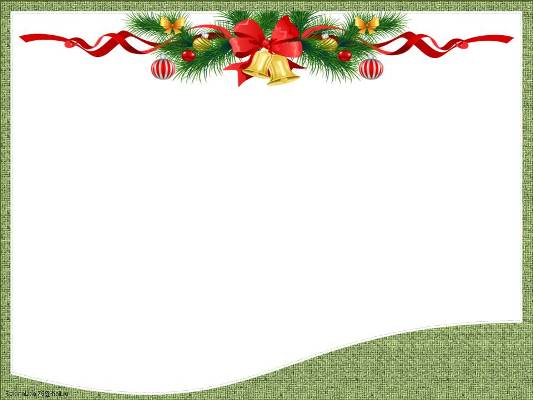 Совместная деятельность родителей и детей:
Украшение группы и детского сада
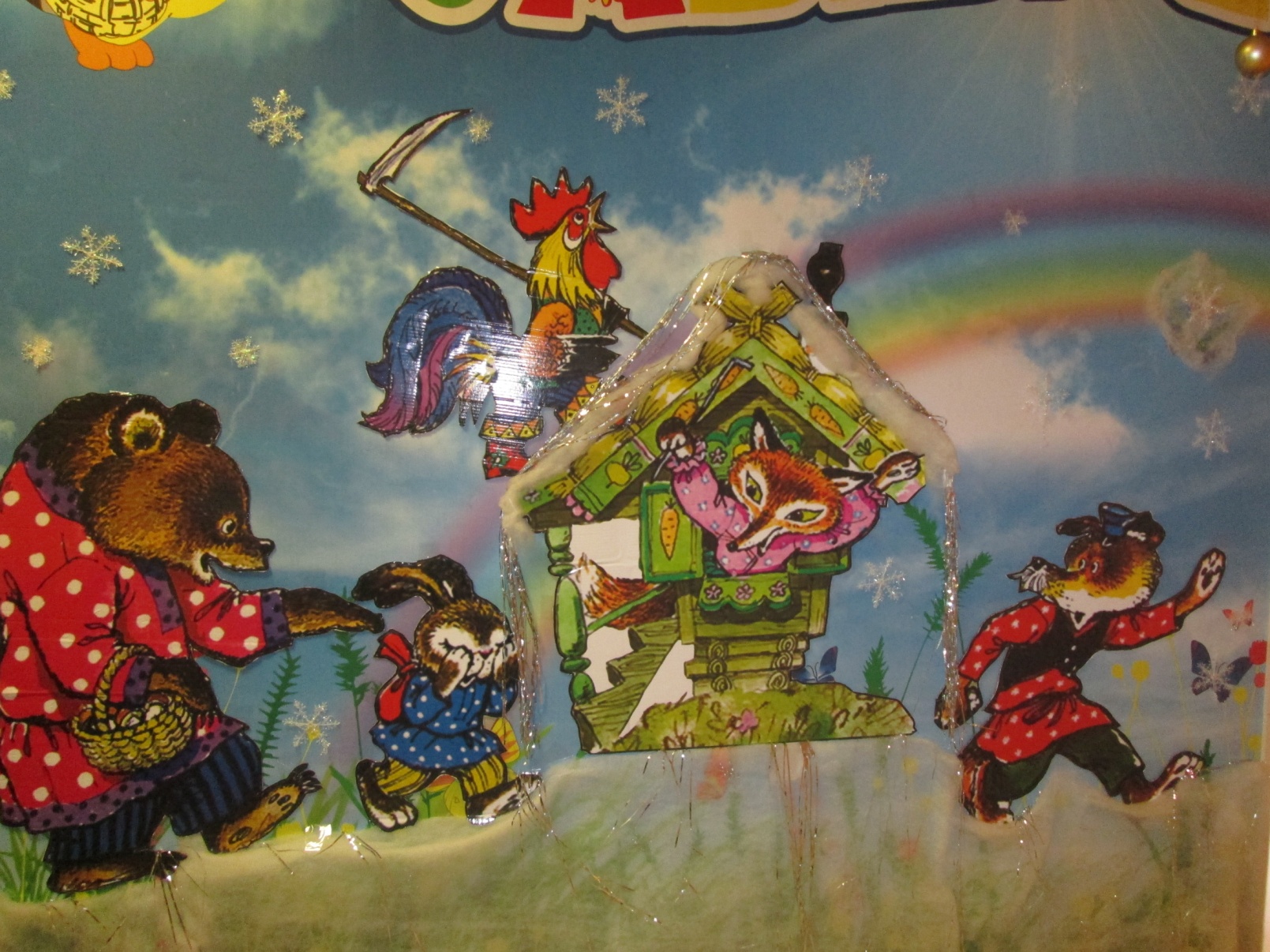 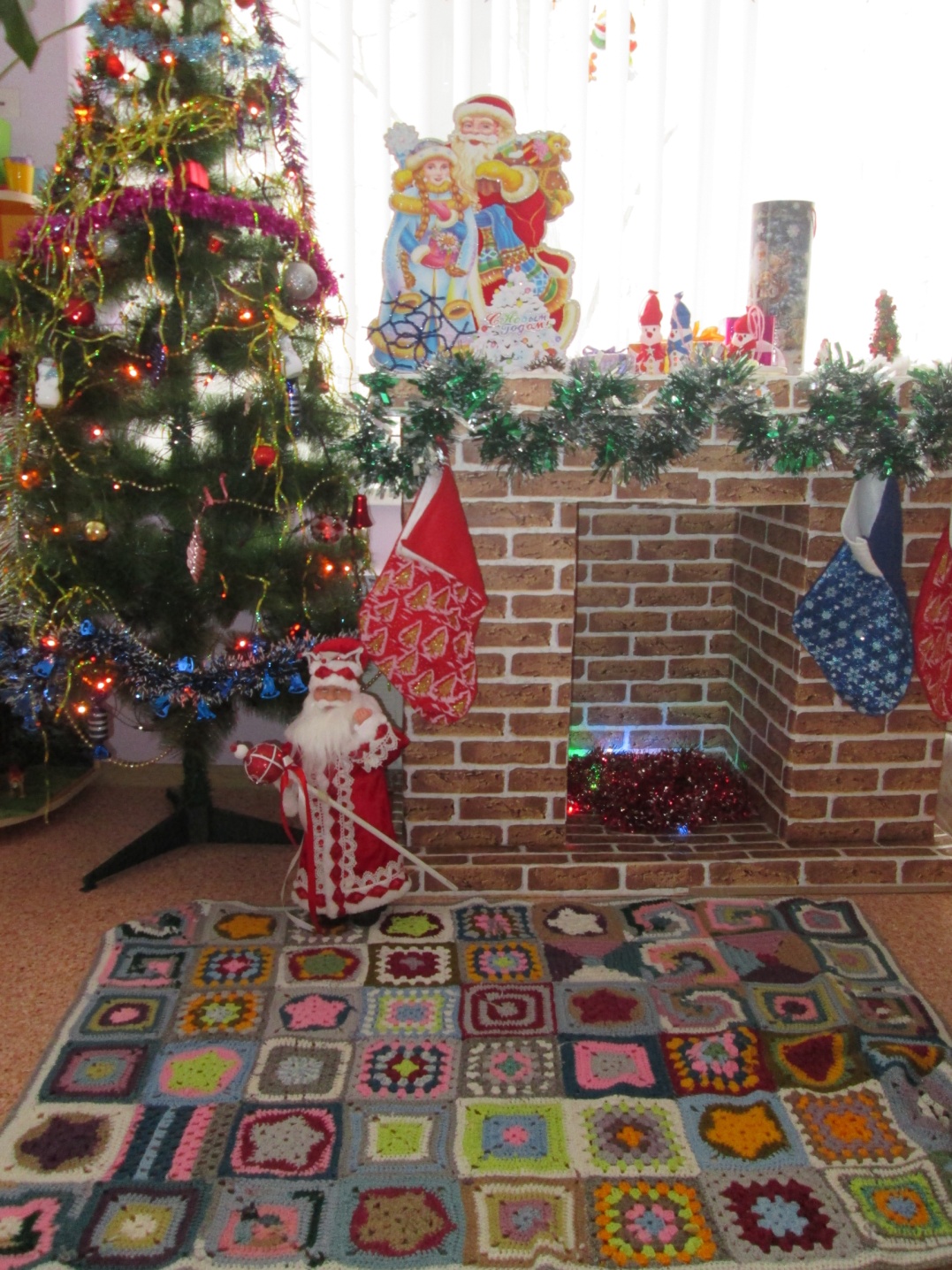 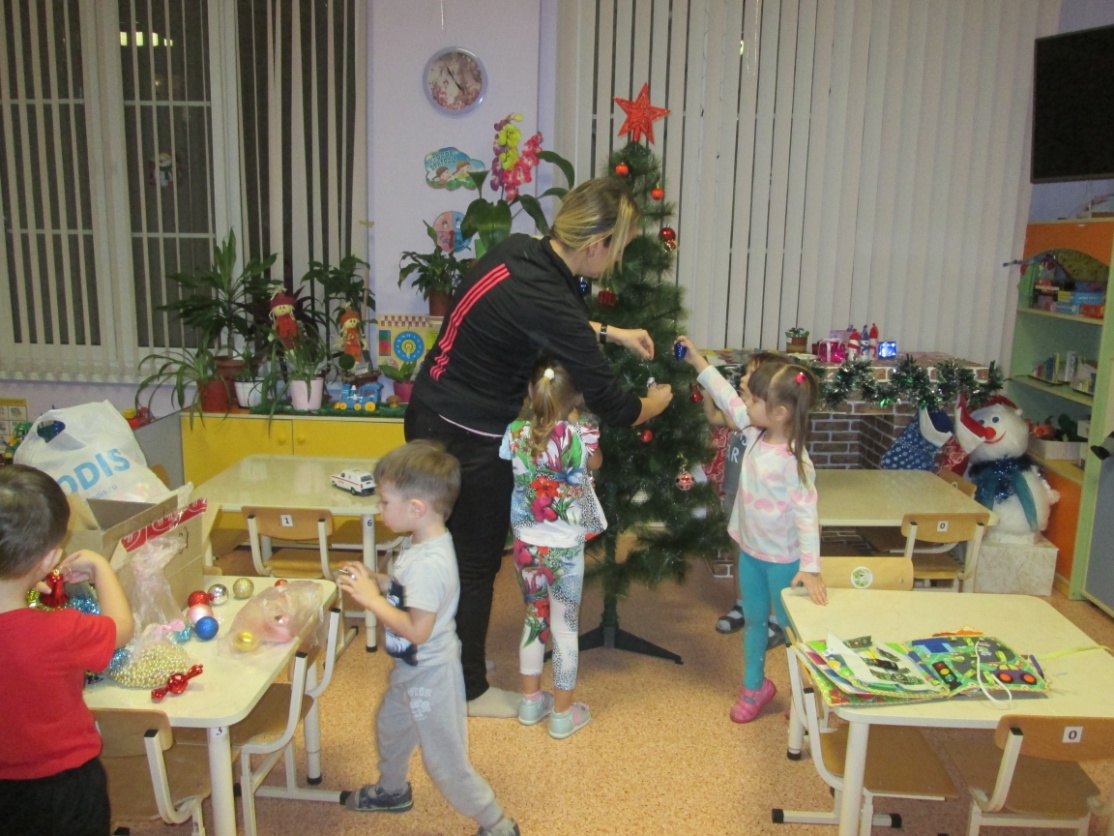 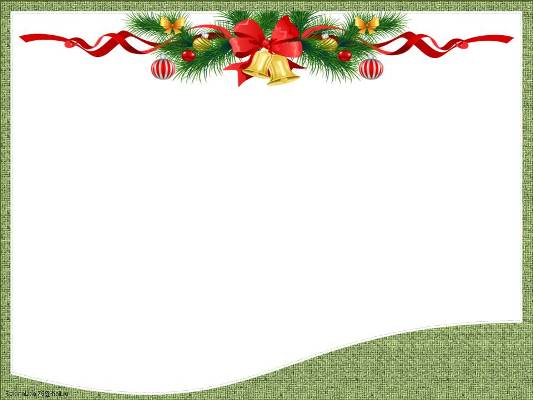 Участие в выставке поделок
«Сюрприз для Деда Мороза»
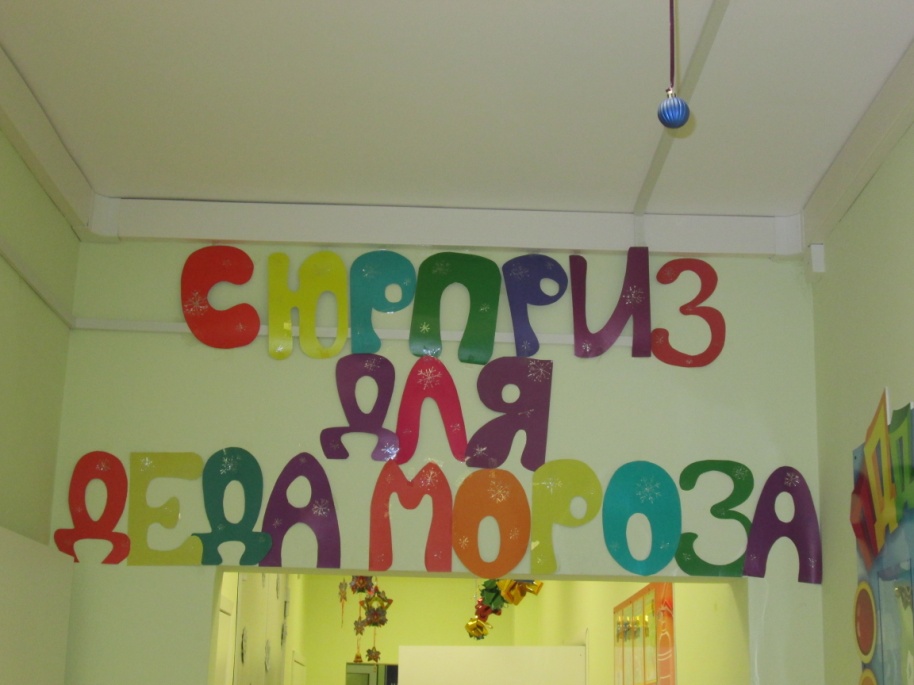 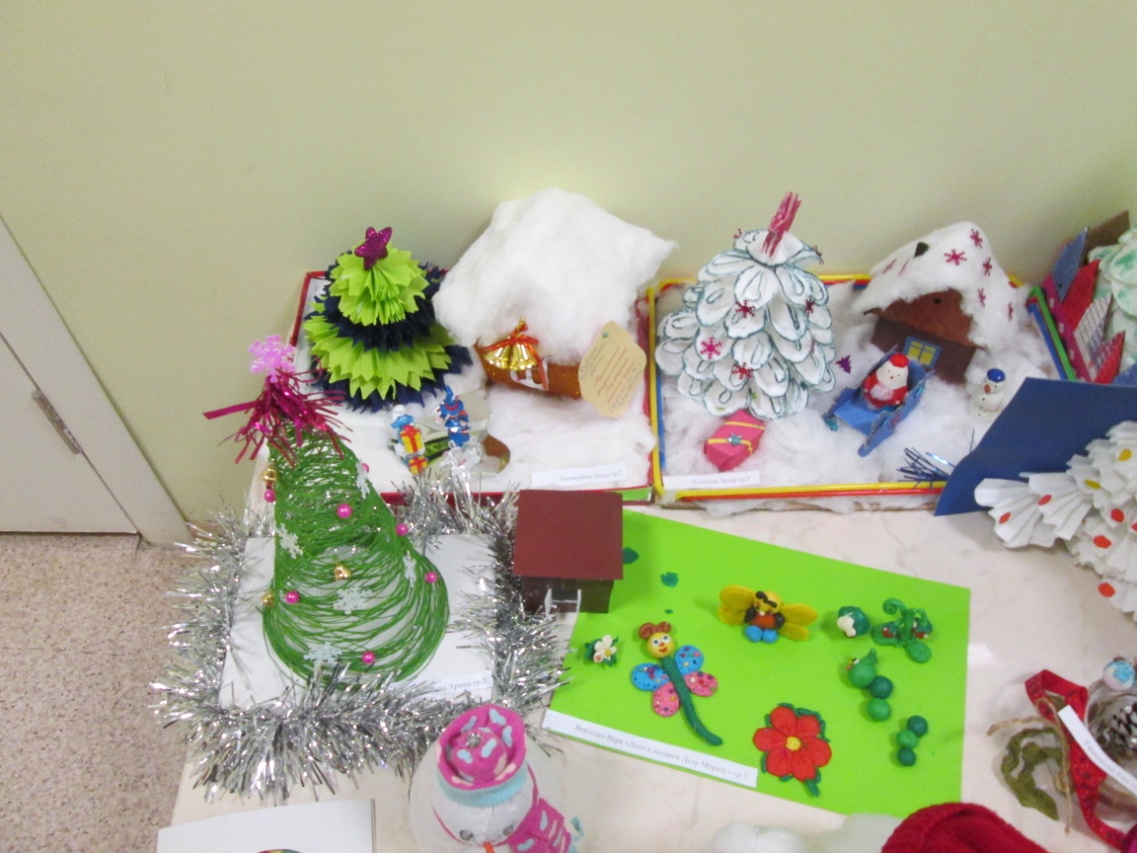 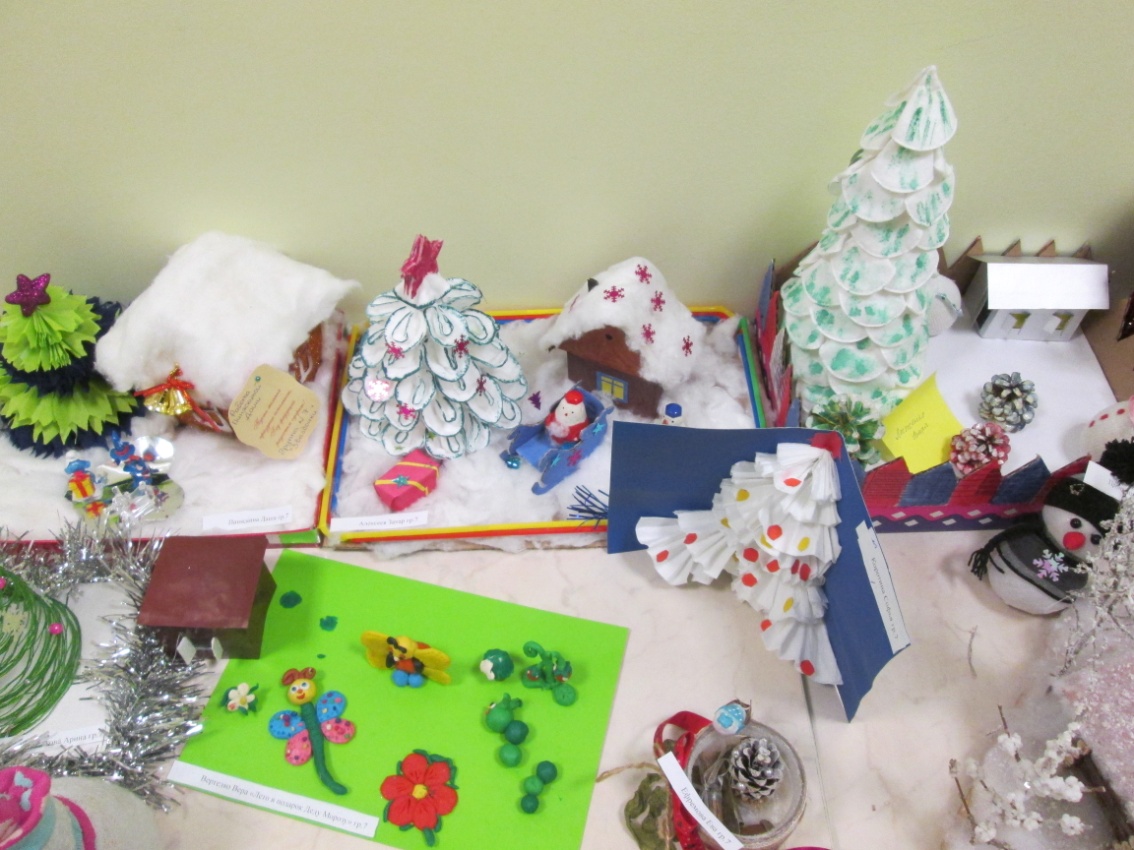 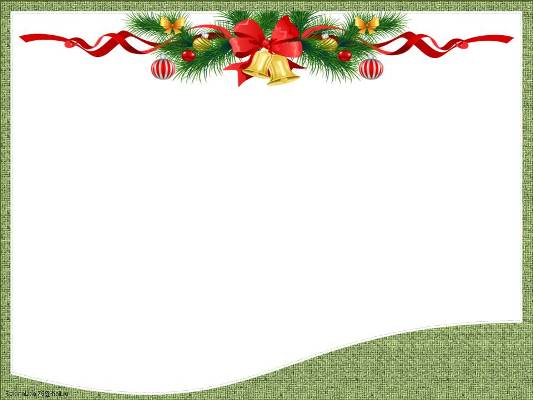 Создана книга стихов для Деда Мороза
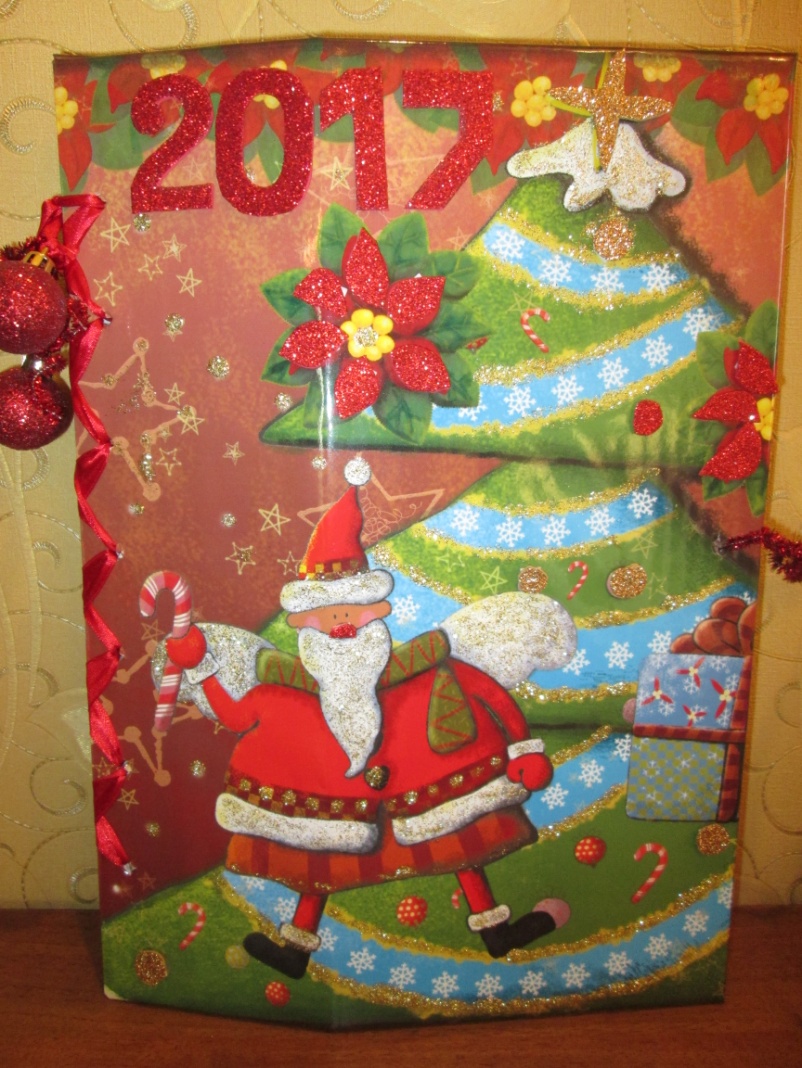 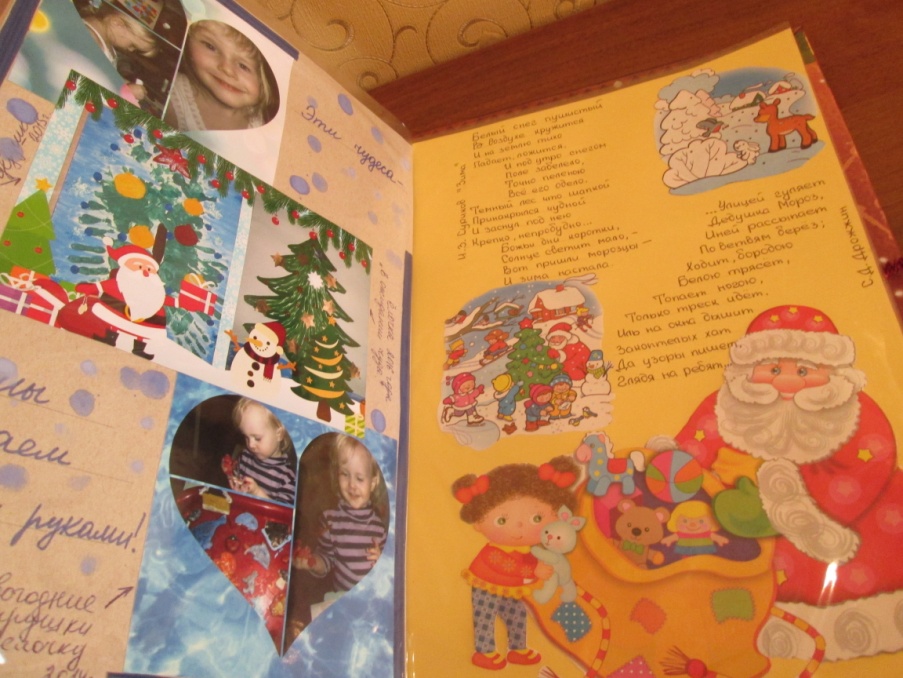 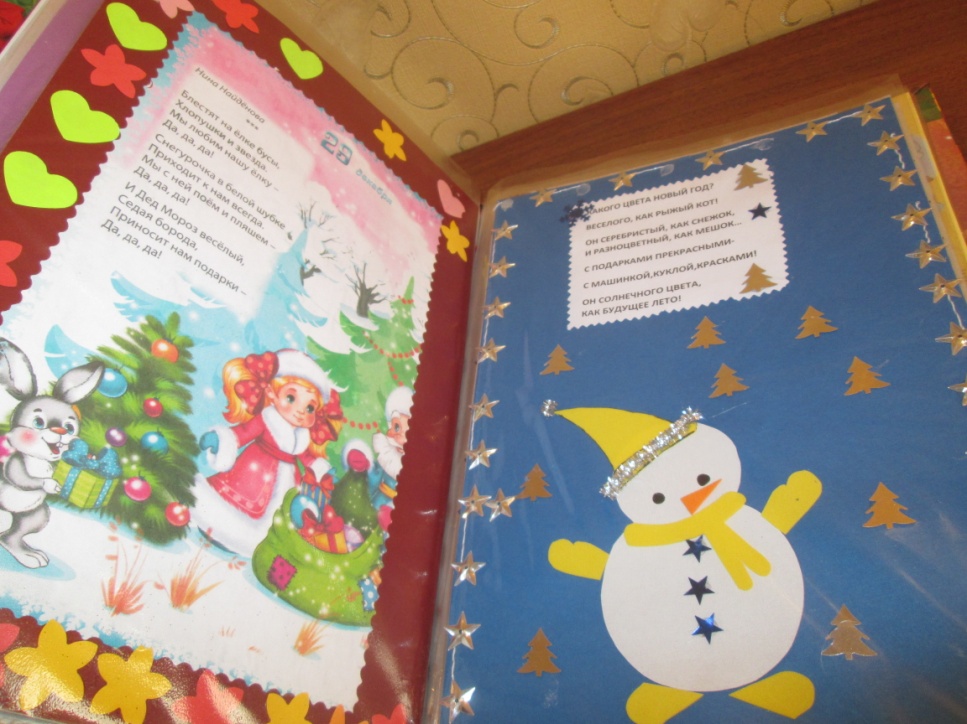 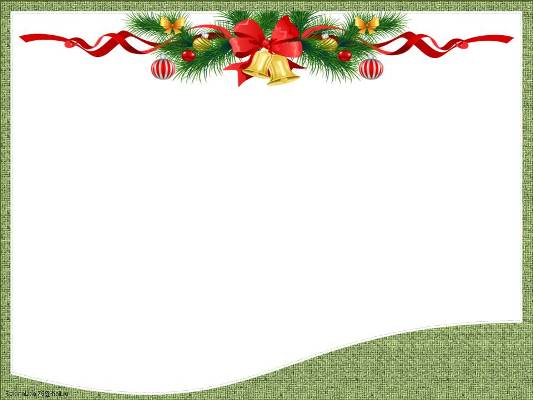 Результаты:
создана атмосфера праздничного настроения, ожидания праздника; 
расширены знания детей о зиме, о новогоднем празднике, о символах Нового года;
рост творческого потенциала родителей и детей;
создана книга стихов «Подарок Деду Морозу»
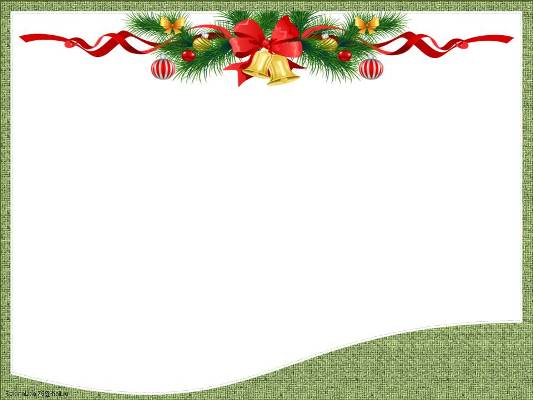 Спасибо всем за внимание!